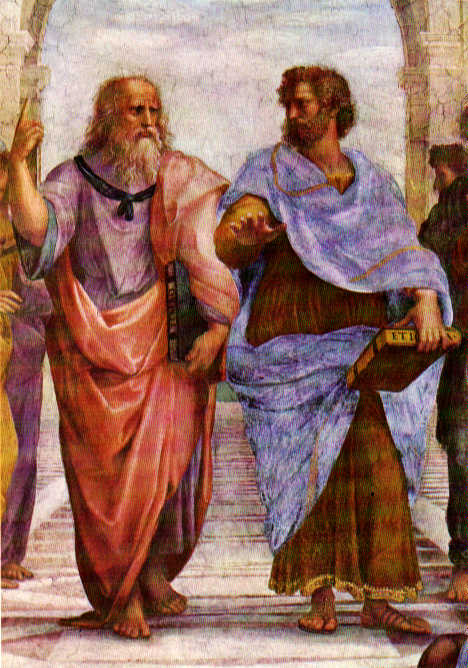 Order in the Cosmos:

how

 Babylonians and Greeks

rationalized the heavens
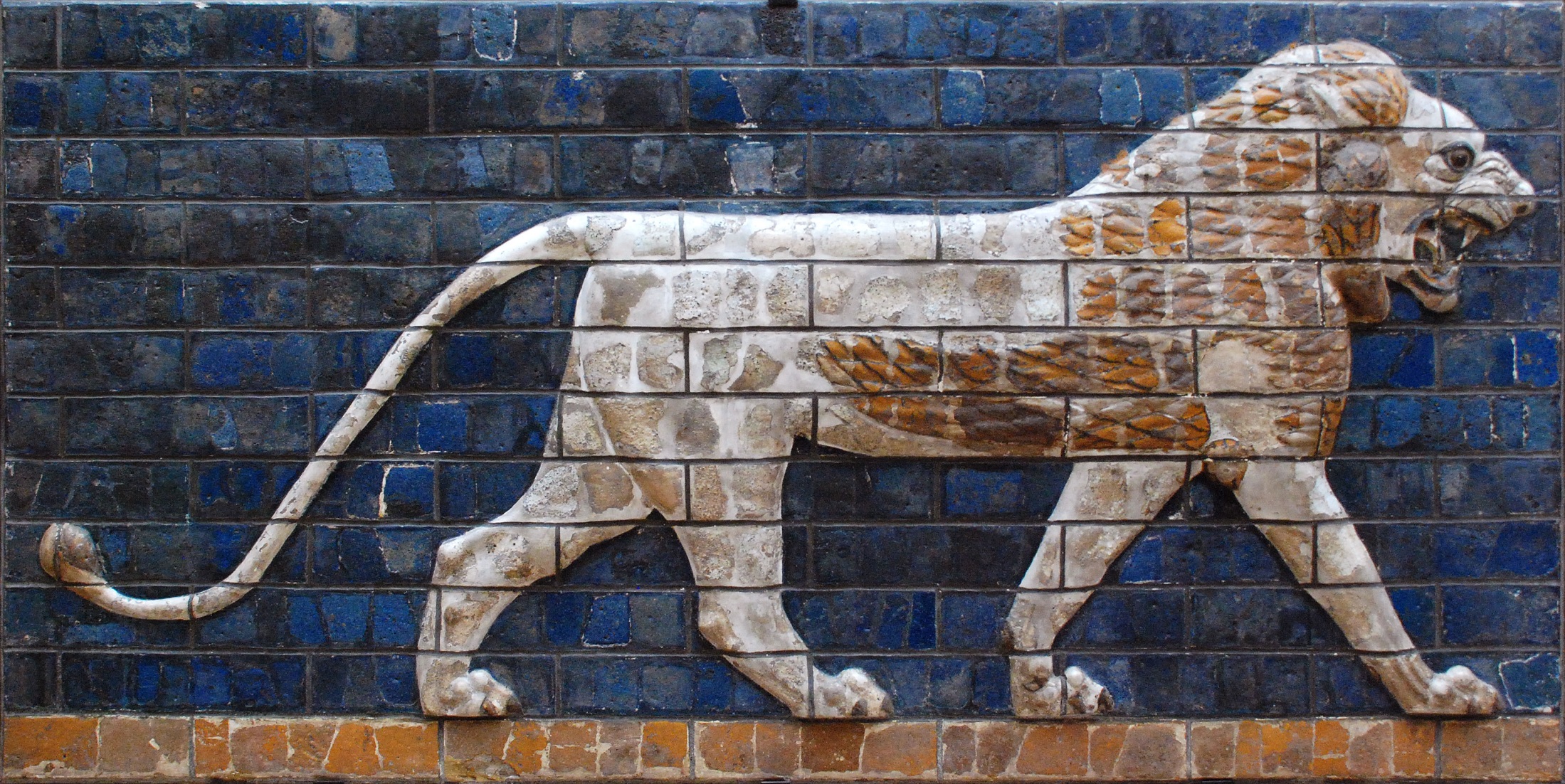 Babylonians                                        Astronomers  of  Antiquity
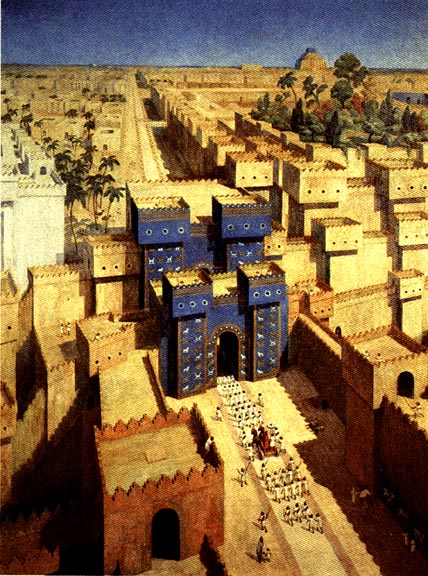 Babylonian  Astronomy
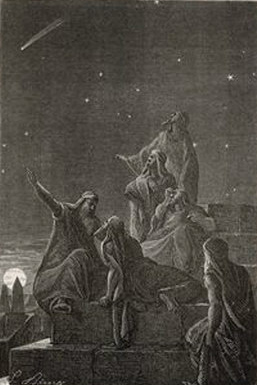 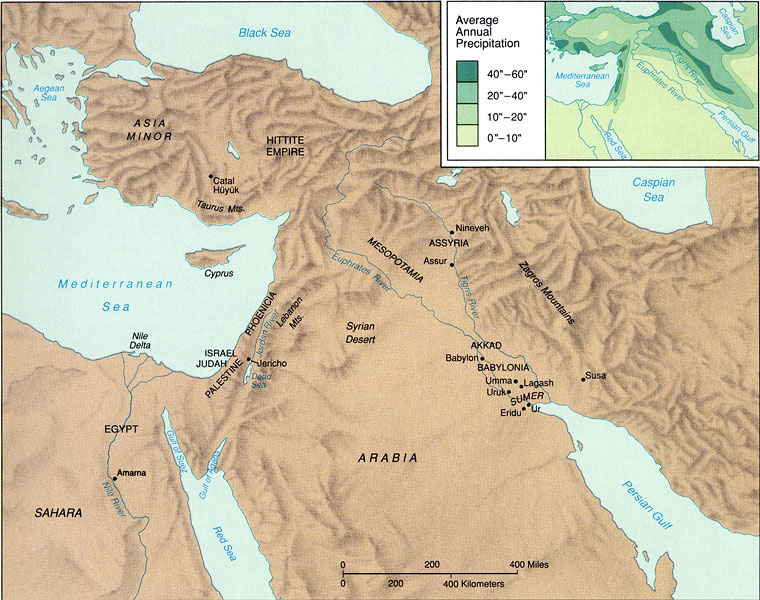 Mesopotamia        =      “land of two rivers”
land between the rivers Euphrates & Tigris
Babylonian  Astronomy
Lasting  Astronomical  Influence:
  
    • Constellation  Names

    • Zodiac

    • Degree  -  unit angle

    • Sexagesimal number system:
          circle:      360 degrees
          degree:     60 minutes 

          place value number system
          (crucial for Greek science !)

    • Eclipse Observations & Periods

    • Synodic, Siderial, Draconic, Anomalistic
      months

    •  and …
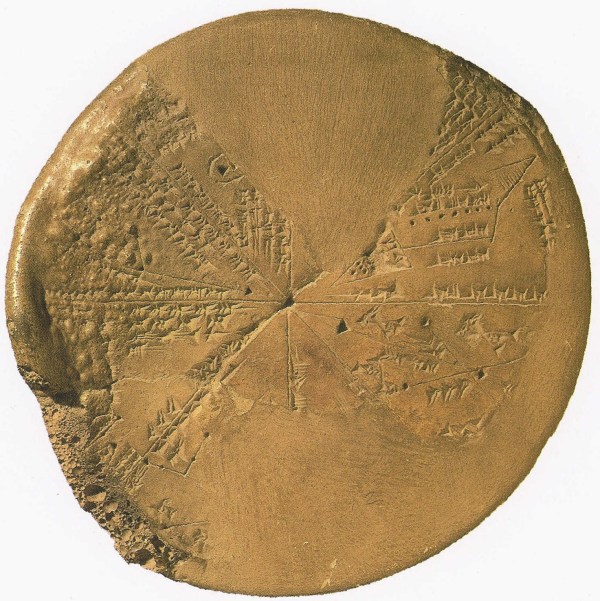 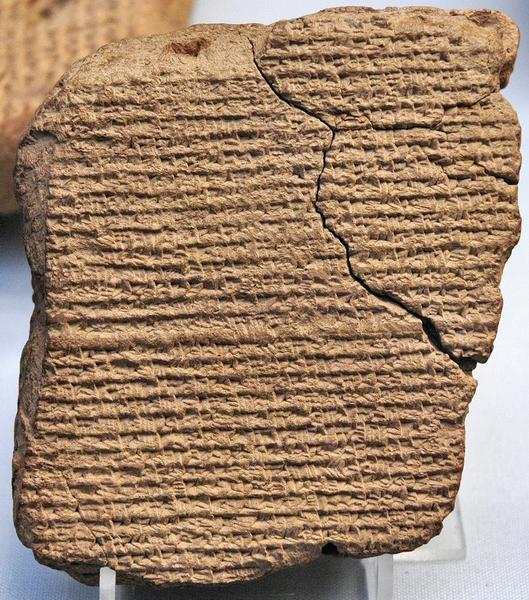 Babylonian  Astronomy
Two distinct periods of flowering:

Old Babylonian astronomy:
     during and after  
      First Babylonian dynasty  (Hammurabi)       1830-1531 BCE
  
New Babylonian/Chaldean  astronomy:      
      Neo-Babylonian         (Nebuchadnezzar)         626-539 BCE
       Medo-Persian                                                           539-331  BCE
       Seleucid                                                                      335-141  BCE
       Parthian                                                              129 BCE-224 AD
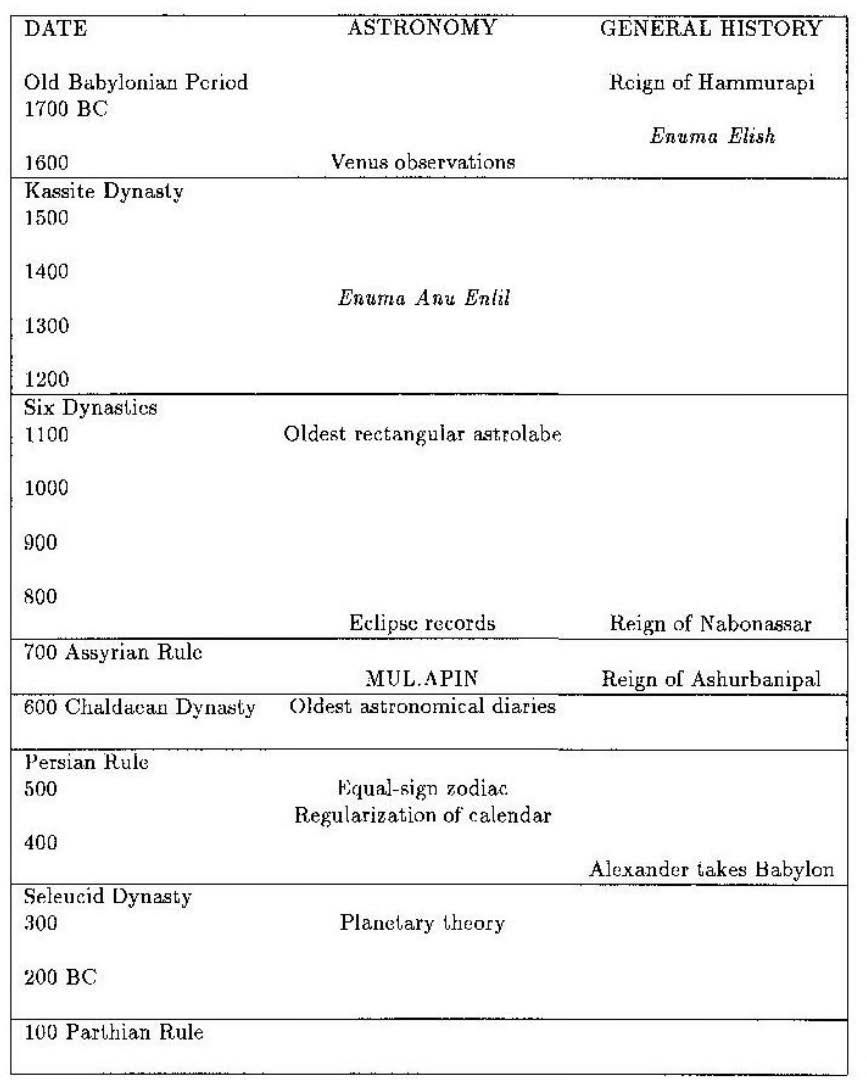 Babylonian      Astronomy
timeline
Babylonian astronomy

Evans 1998
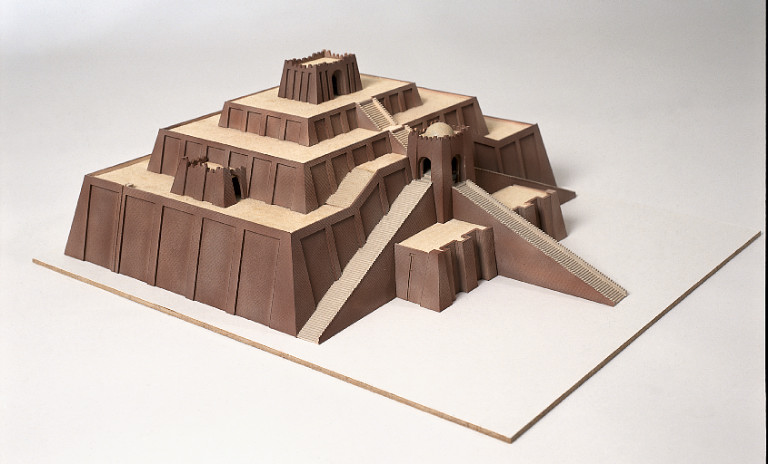 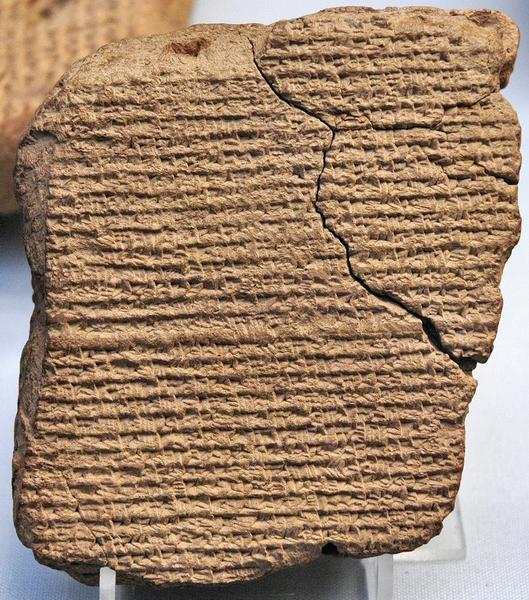 Babylonian  Astronomy
Babylonian  Astronomers:

•  most  consistent, systematic  and thorough 
    astronomical observers of   antiquity

•   First to recognize periodicity astronomical phenomena (e.g.  eclipses !),     
    and apply mathematical techniques for predictions

•  Systematically observed and recorded the heavens:
         - Records spanning many centuries (> millennium)
         - Archives  of cuneiform  tablets
         - Famous  Examples:

            Enuma Anu Enlil         68-70  tablets           Kassite period (1650-1150) 
                                                      tablet 63:                   Venus tablet of Ammisaduga
            MUL.APIN                                                          700 BCE  
                                                                                           oldest copy:        686 BCE
Astronomical   Texts
Several types of astronomical texts 
      in Babylonian  astronomy.

Four principal types:

      1)  astronomical diaries
      2)  goal year texts
      3)  ephemerides
      4)  procedure texts

Ephemerides:
      - listing of positions of planets and 
        their meaning 
        (eg. extreme points retrograde path)
      -  predictive: positions based on 
          calculations (based on scheme)
      -   ephemerides for Moon
      -   ephemerides for  planets

 Procedure texts:     
       description of  procedure(s)
       to calculate ephemerides
      
  
-
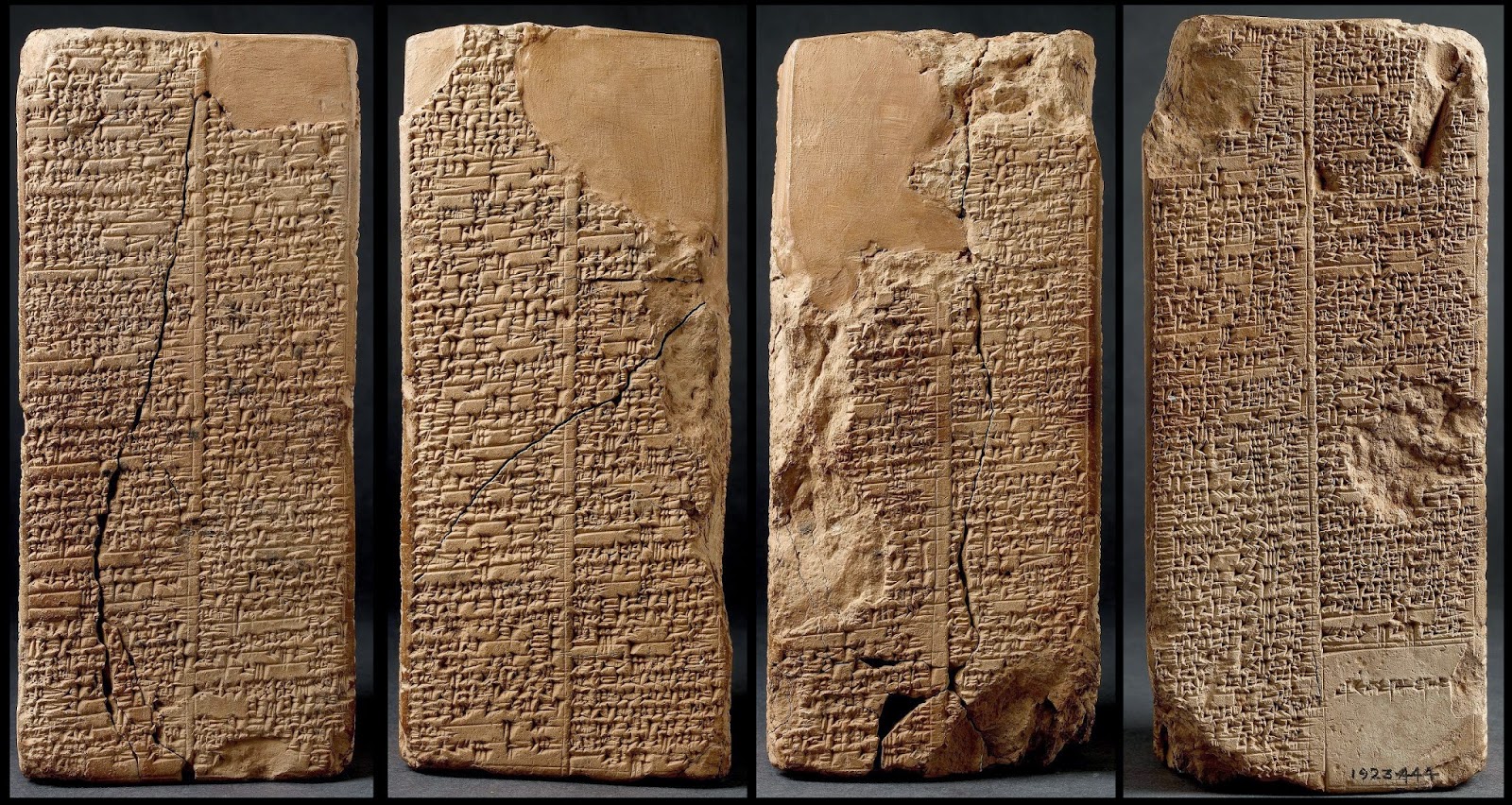 ENUMA ANU ENLIL
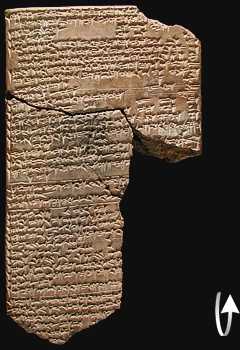 Old text, probably Kassite period
       (1595-1157 BCE)


A major series of 68 or 70 tablets 
dealing with Babylonian astrology. 

bulk is a substantial collection of omens, estimated to number between 6500 and 7000, 

interpreting a wide variety of celestial and atmospheric phenomena in terms relevant to the king and state
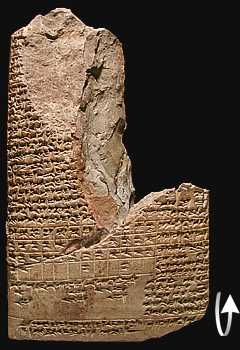 ENUMA ANU ENLIL
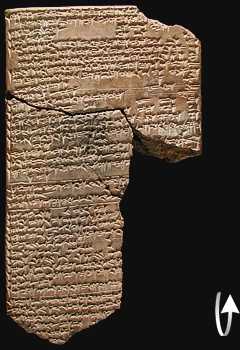 2. If with it a cloudbank lies on the right of the sun: 
     the trade in barley and straw will expand. 

3. If with it a cloudbank lies to the left of the sun:    
    misfortune 

4. If with it a cloudbank lies in front of the sun: 
    the king of Elam [will die]
 
5. If with it a cloudbank lies behind the sun: 
    the king of the Gutians [will die] 

6. If in Pit babi the sun is surrounded by a halo in 
    the morning: there will be a severe heat in the 
    country and the Lamashtu-demon will attack the     
    country. 

7. If with it a cloudbank lies to the right of the sun: 
    the king of Eshnunna will die. 

8. If with it a cloudbank lies to the left of the sun: the 
    king of Subartu will die and his dynasty will come 
    to an end. 

9. If with it a cloudbank lies in front of the sun: the 
    rains from heaven (and) the floods from the 
    depths will dry up.
 
10. If with it a cloudbank lies behind the sun: the 
    harvest of the land will not be brought in.
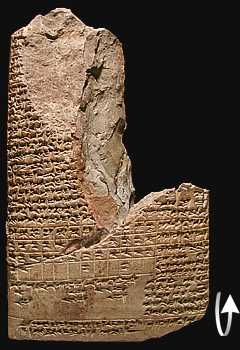 MUL.APIN
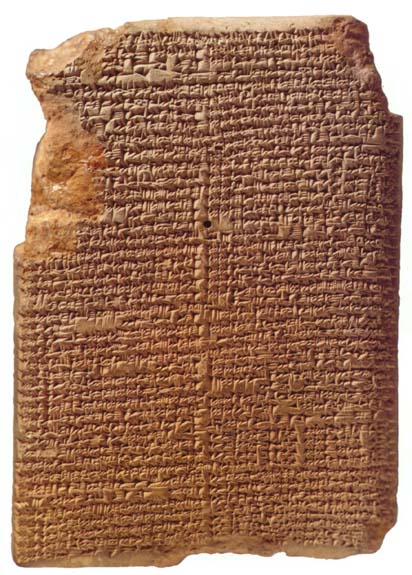 Around 700 BCE,
after king Nabonassar

- summary of astronomical knowledge
  (Neugebauer)
- Parapegma (Evans)



Catalogue of stars & constellations

Schemes 
      heliacal risings/settings planets

Measurements lengths daylight

66 stars
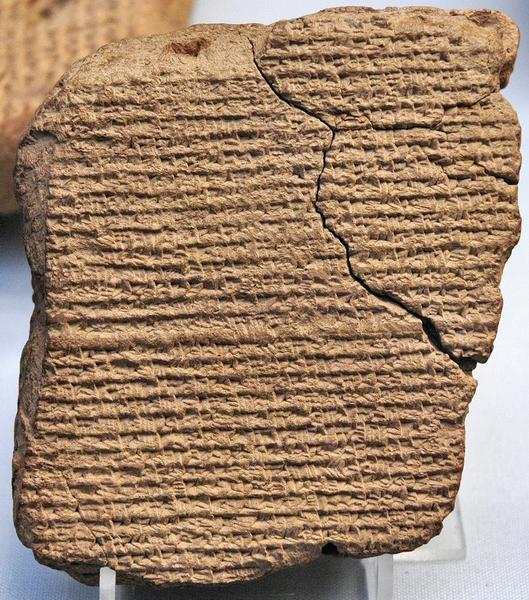 Chaldean  Astronomy
•   Most  Chaldean  astronomers  strictly concerned with ephemerides, 
     not with theoretical models

•   Predictive  planetary  models  empirical,  
     usually sophisticated arithmetical/numerical  schemes

•   Models do  not involve   geometry & cosmology    (that’s the Greeks !) 

•   Discovery  (lunar & solar) eclipse cycles  & Saros period
Magi:   Chaldean Astronomers
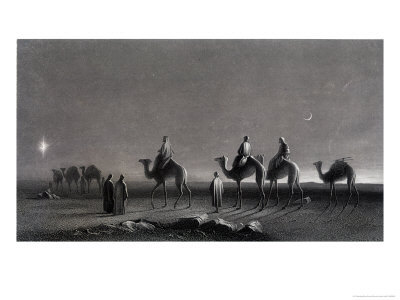 Babylonian  Astronomy
Transmission:
  
    •  Transfer of Babylonian astronomical 
       knowledge essential for Hellenistic 
       astronomy

    •  Alexander the Great:

                                orders  translation  
                                astronomical records, 
                                under supervision 
                                Callisthenes of Olynthus,

                                 to be sent to his uncle
                                 Aristoteles

                              • Direct contacts:
                                      e.g.  Hipparchus
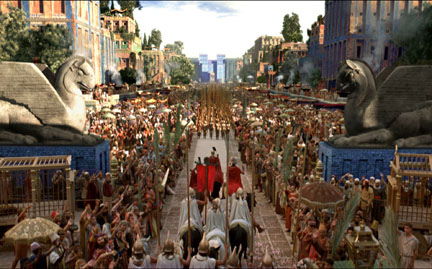 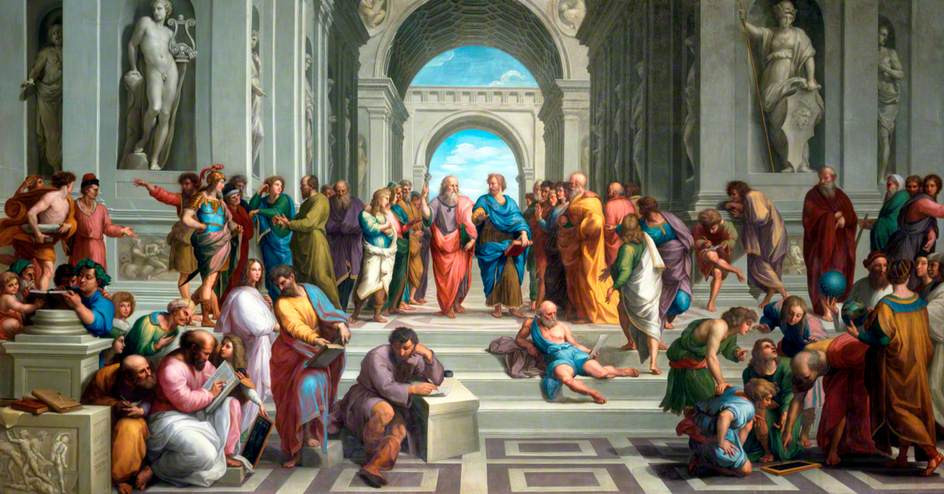 Reason & the CosmosGreek Cosmology
Timeline & OverviewGreek Cosmology
8th Century BCE: mythical cosmology
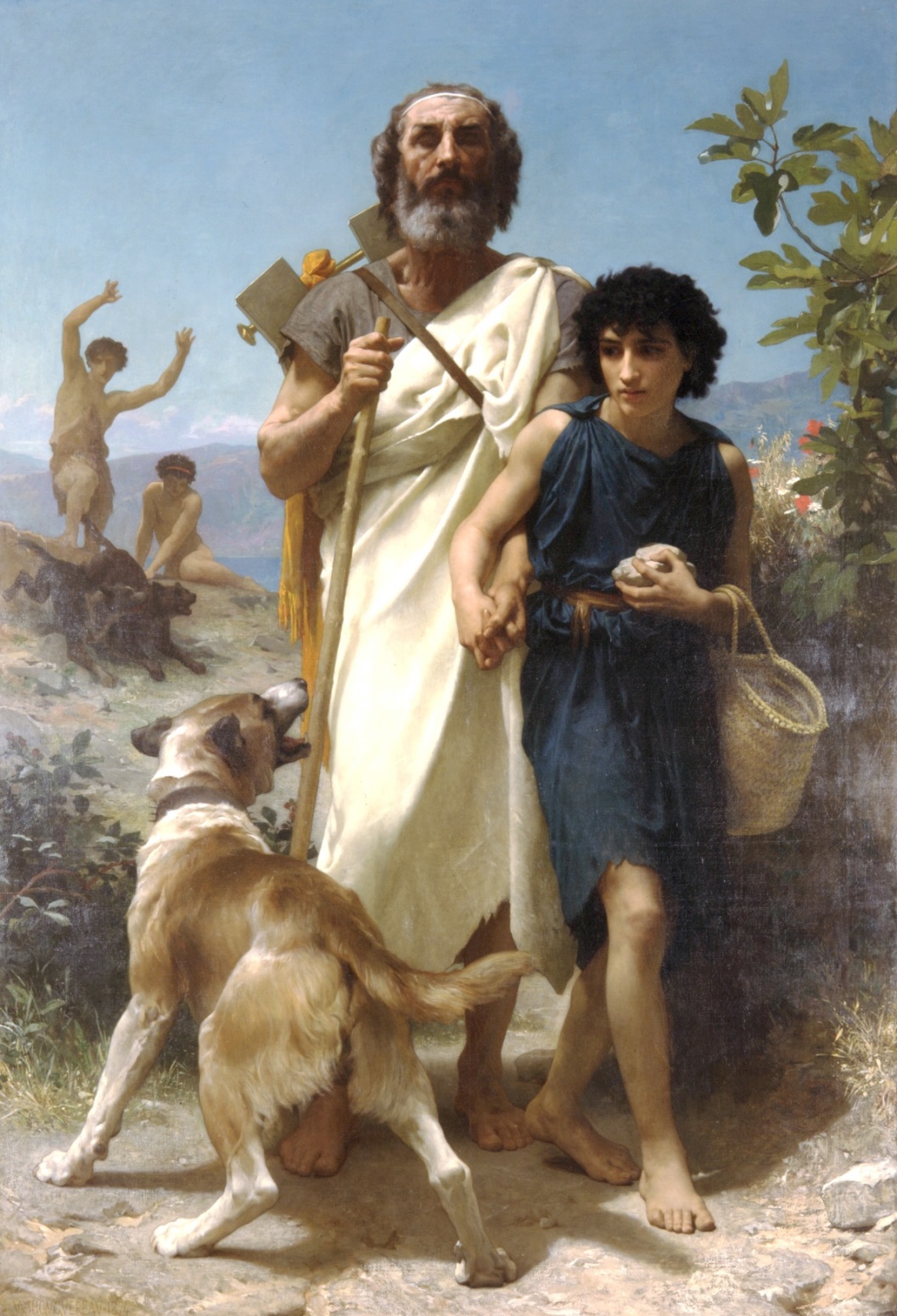 8th  Cent. BCE
Mythical Cosmology
Worldview
•  Earth flat disc
•  surrounded by river
•  Heavens mounted on pillars
Homerus and guide
W-A Bouguereau
6th Century BCE: Pre-Socratic Ionian Natural Philosophers
6th Cent. BCE
8th  Cent. BCE
Natural Philosophers
Mythical Cosmology
Worldview
• Earth flat disk
• freehanging, geometric
• air, fog, fire
• primeval element = apeiron,    
  without boundary
• Earth is a sphere
• central fire, earth, anti-earth, planets
• primeval element = numbers
• geocentric worldview
• Earth flat disk
• surrounded by a river
• Heavens mounted on pillars
• Earth flat disk
• lies entirely on water
• primeval element = water
Homerus and guide
W-A Bouguereau
5th Century BCE: Pre-Socratic Natural Philosophers
6th Cent. BCE
5th Cent. BCE
8th  Cent. BCE
Natural Philosophers
Mythical Cosmology
Worldview
• everything consists 
   of atoms
•  atoms are 
   indivisible,
   unchanging
•  but differ in 
    shape and size
• No
   primeval elements
• everything contains
  part of 
  everything else
• Heavenly bodies
   NOT divine
• 4 primeval elements:
   earth, water, air, fire
•  2 characteristics:
    warm, cold
•  everything consists
   of proportion of 
   elements of the 
   2 characteristics
• Earth flat disk
• freehanging, 
  geometric
• air, fog, fire
• primeval element 
   = apeiron,    
  without boundary
• Earth is a sphere
• central fire, earth, 
  anti-earth, planets
• primeval element 
   = numbers
• geocentric 
  worldview
• Earth flat disk
• surrounded by 
  a river
• Heavens mounted 
  on pillars
• Earth flat disk
• lies entirely on water
• primeval element 
  = water
Homerus and guide
W-A Bouguereau
4th Century BCE:from Plato to Aristoteles
6th Cent. BCE
8th Cent. 
    BCE
4th Cent. BCE
Natural Philosophers
Mythical Cosmology
Worldview
• Earth 
   flat disk
• freehanging, 
  geometric
• air, fog, fire
• primeval 
  element = apeiron,    
  without 
  boundary
• Earth is 
   a sphere
• central fire, earth, 
  anti-earth, planets
• primeval element 
   = numbers
• geocentric 
  worldview
• Earth 
   flat disk
• lies entirely 
   on water
• primeval 
   element 
  = water
• Earth 
   flat disk
• surrounded by 
  a river
• Heavens 
   mounted 
  on pillars
Mechanical
  Worldview
Geometric Worldview
• Cosmos of Aristotle
    55 heavenly spheres
•   Earth 
    center Universe
•  Universe always 
    existed
    (no creation)
•   4 causes
•   heavenly bodies
    move on circles

• Dominant cosmology
   for 18 centurries
• Hippopede
•  Planets move 
   according to 
   combination of 
   circles
• Calliptic cycle
•  improvement 
   Eudoxus model 
   through extra rings
• Timaeus
• Amillarium
•  Platonic solids
•  Planets not included
5th Cent. BCE
• everything 
   consists 
   of atoms
•  atoms are 
   indivisible,
   unchanging
•  but differ in 
    shape and 
    size
• 4 primeval    
   elements:
   earth, water, air, 
   fire
•  2    
   characteristics:
    warm, cold
•  everything 
   consists
   of proportion of 
   elements of the 
   2 characteristics
• No primeval   
   elements
• everything 
  contains
  part of 
  everything else
• Heavenly bodies
   NOT divine
Homerus and guide
W-A Bouguereau
3rd Century BCE – 1st Century AD:the Hellenistic Scientific Revolution
2nd  Cent. BCE
2nd-1st   Cent. BCE
4th Cent. BCE
3rd  Cent. BCE
• Defends heliocentrism,
   as only one
• Heliocentrism
• Earth revolves around axis 
•  Venus & Mercury 
    circle around the Sun
• Mechanical 
   worldview
• calculation distance Sun-Earth
•  made a machine to simulate motion
    of sun, moon and planets
• comets in excentric orbit around 
   Earth
• Deferent-Epicycle
•  excentric
•  Lunar theory
• Precession
•  Excentric theories
• determines 
   circumference of Earth
Homerus and guide
W-A Bouguereau
IoniaNatural Philosophers
Ionia, 6th century B.C.
Phase transition in human history:   
        the mythical world obsolete
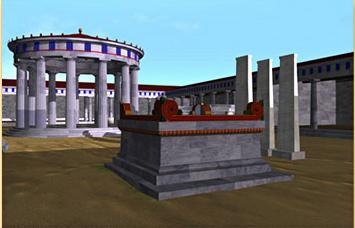 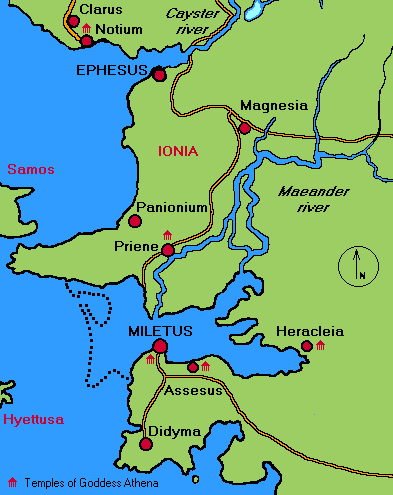 … the Ionian coast, 6th century B.C.,
 regularities and symmetries in nature 
 recognized as keys to the cosmos …
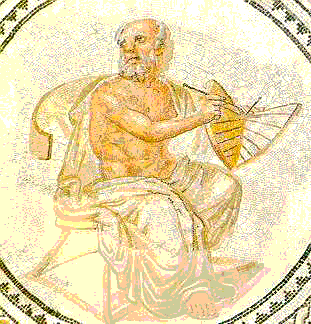 Pythagoras
Anaximander
Miletus
Mathematics as natural language of cosmos
   Physical cosmos modelled after ideal form, 
    	   encrypted in concepts of geometry

 … Anaximander of Miletus:     the Apeiron
     Pythagoras of Samos:           music of spheres
     Plato:                                       Platonic solids
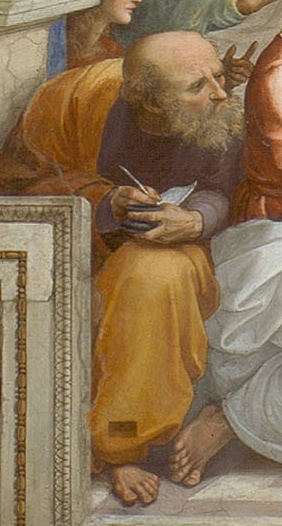 Anaximanderthe First Cosmologist  (Miletus,  610-546 BCE)
Cartography of Anaximander
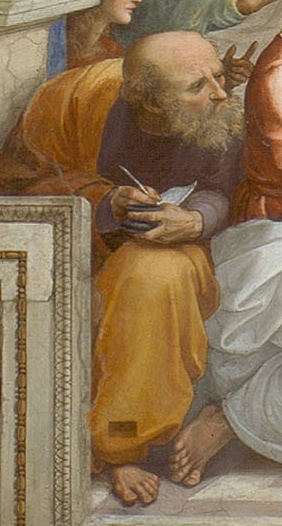 Anaximanderthe First Cosmologist  (Miletus,  610-546 BCE)
Cosmology of Anaximander:
Earth floats free without falling
Karl Popper:
      “one of the most boldest, most     
        revolutionary, and most portentous ideas 
        in the whole history of human thinking”
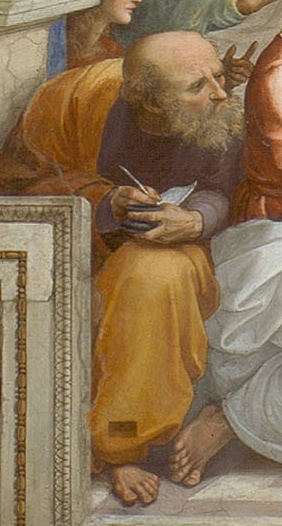 Anaximanderfounder scientific
Astronomy and Cosmology  (Miletus,  610-546 BCE)
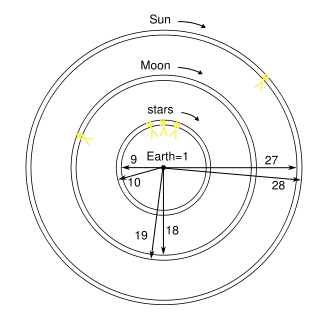 Cosmology Anaximander
heavenly sphere is a ring of fire 
invisible, surrounded by fog
Heavenly bodies part of ring, visible through openings through fog. 
ring for the Moon
ring for the  Sun
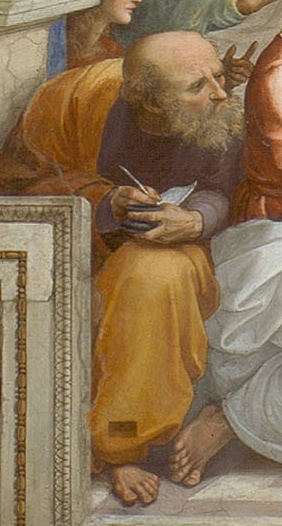 Anaximanderfounder scientific
Astronomy and Cosmology  (Miletus,  610-546 BCE)
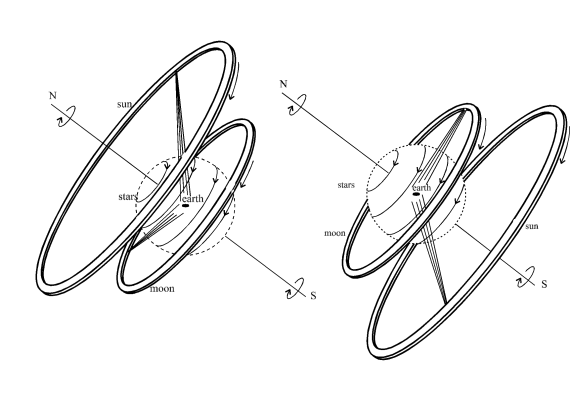 Daytime in summer
Nighttime in winter
Cosmology Anaximander
Ring model could not explain all observations
Anaximander preferred symmetry & number 3
diameter Sun ring     = 27 x diameter Earth 
diameter Moon ring =  18 x diameter Earth
diameter stellar ring =   9 x diameter Earth
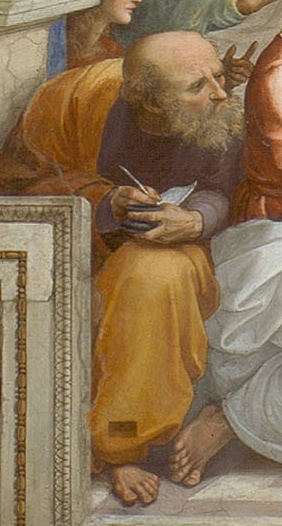 Anaximanderfounder scientific
Astronomy and Cosmology  (Miletus,  610-546 BCE)
“The Apeiron, from which the elements [are formed], is something that is different”
The idea of Apeiron, the “infinite” or “limitless” out of which the world emerged, is suggested to be close to our current idea of vacuum energy
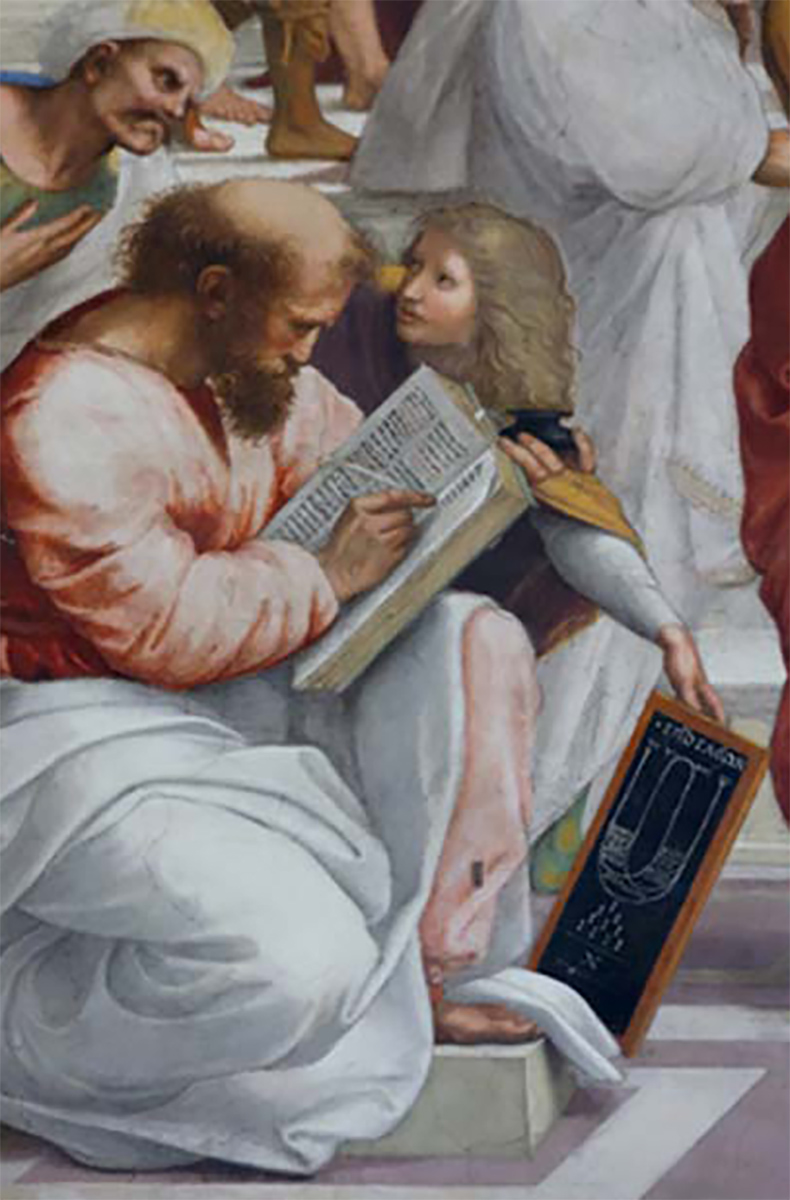 Pythagoras  (Samos,  570-495 BCE)
The
Pythagoras:  
Mathematical Cosmology
replaced Gods, the divine, and myths
        with principles of higher purity and precision:

 numbers and their relations 
       (rather than anthropomorphic creatures)
•      strictly ordered Universe
•      on the basis of mathematics
•      no room for Gods and their stories
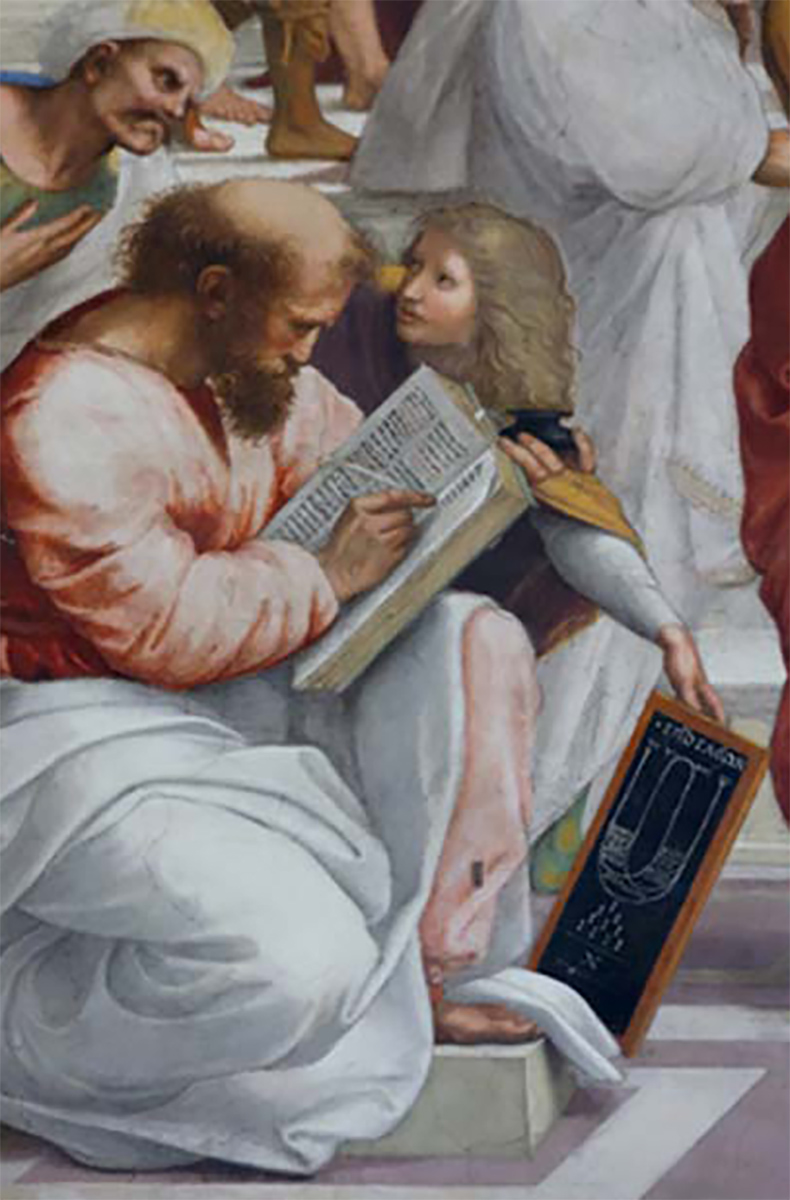 Pythagoras  (Samos,  570-495 BCE)
The “The principle of all things is the monad or unit; arising from this monad the undefined dyad or two serves as material substratum to the monad, which is cause; from the monad and the undefined dyad spring numbers; from numbers, points; from points, lines; from lines, plane figures; from plane figures, solid figures; from solid figures, sensible bodies, the elements of which are four, fire, water, earth and air; these elements interchange and turn into one another completely, and combine to produce a universe animate, intelligent, spherical, with the earth at its centre, the earth itself too being spherical and inhabited round about. There are also antipodes, and our 'down' is their 'up’.”'.
Pythagoras:  Mathematical Cosmology
Diogenes Laertius
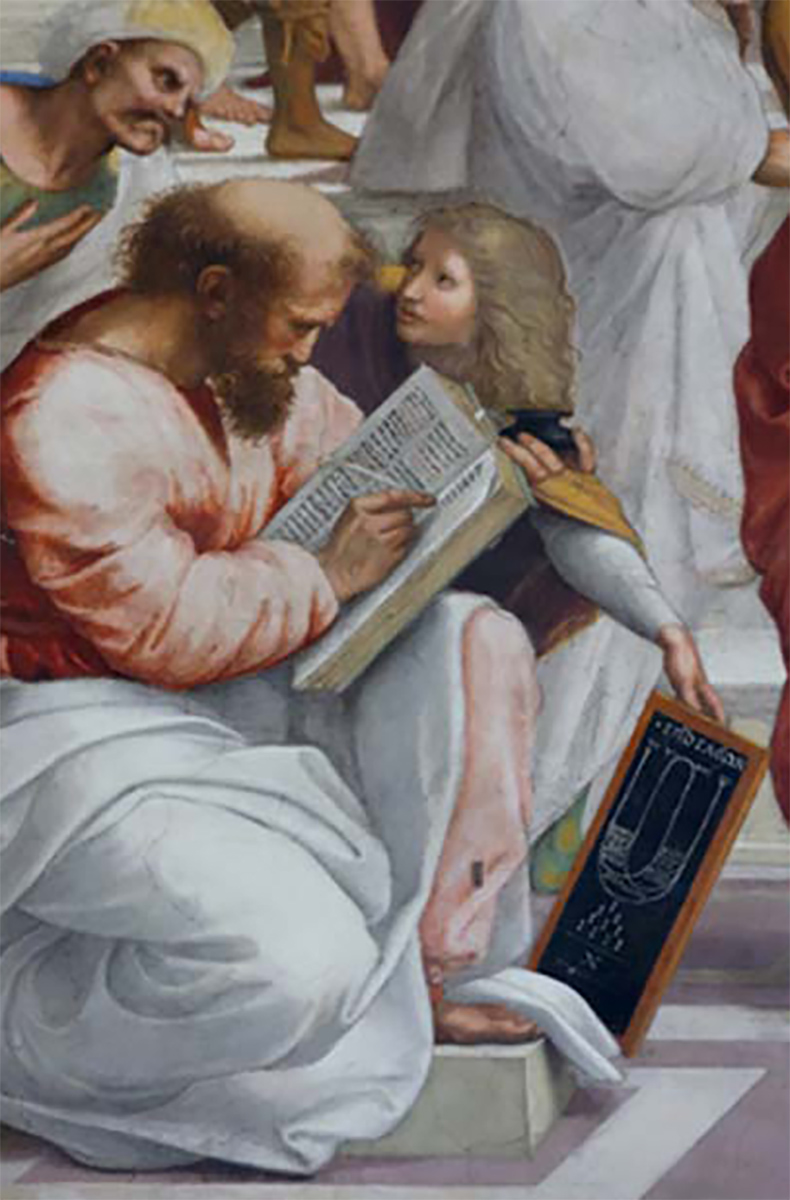 Pythagoras  (Samos,  570-495 BCE)
The
All is Number


                  God is Number
Pythagoras & Pythagoreans (his sect/followers)

  practised Numerology – Number worship

  Chaotic world can only be understood in 
        terms of numbers:
        - musical harmony 
        - harmony of the spheres
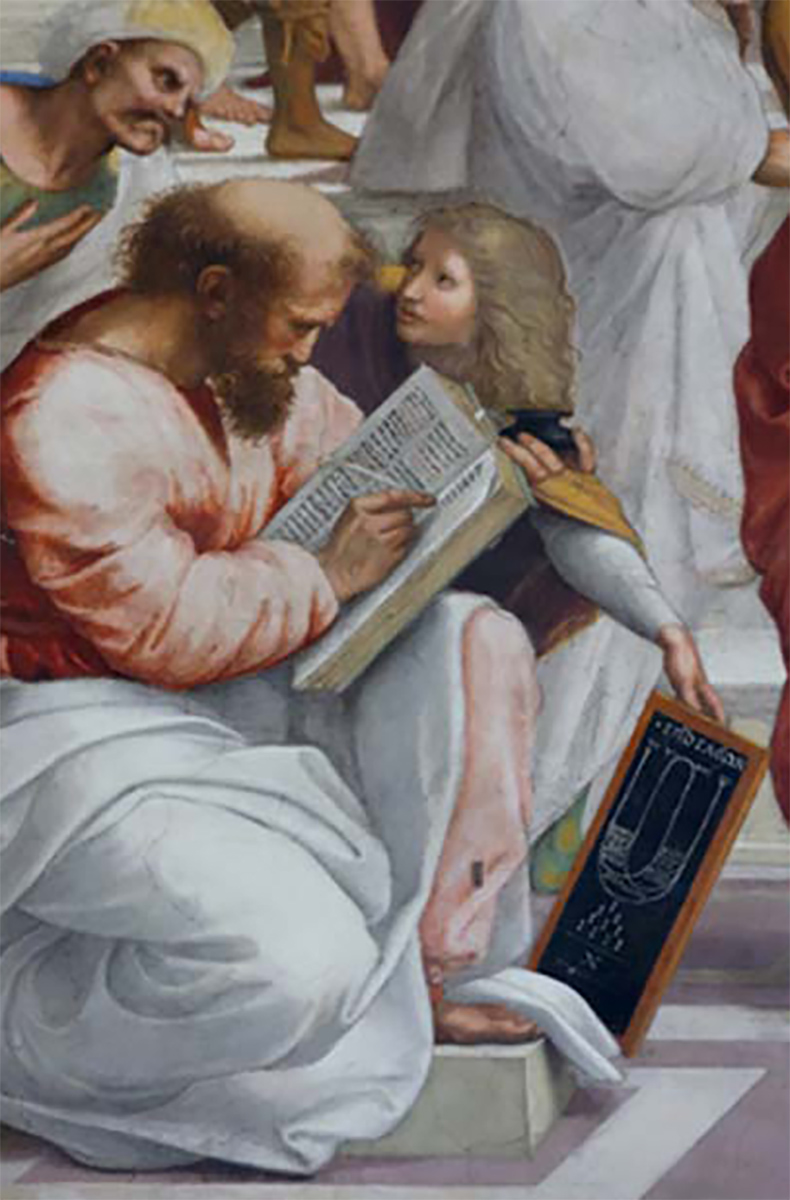 Pythagoras  (Samos,  570-495 BCE)
The
the Book of Nature 

                  is written in
 
       the Language of Mathematics
•       In a sense, the lasting legacy of 
         Pythagoras & the Pythagoreans:

•        theme underlying present-day science:   
         nature is written in mathematics
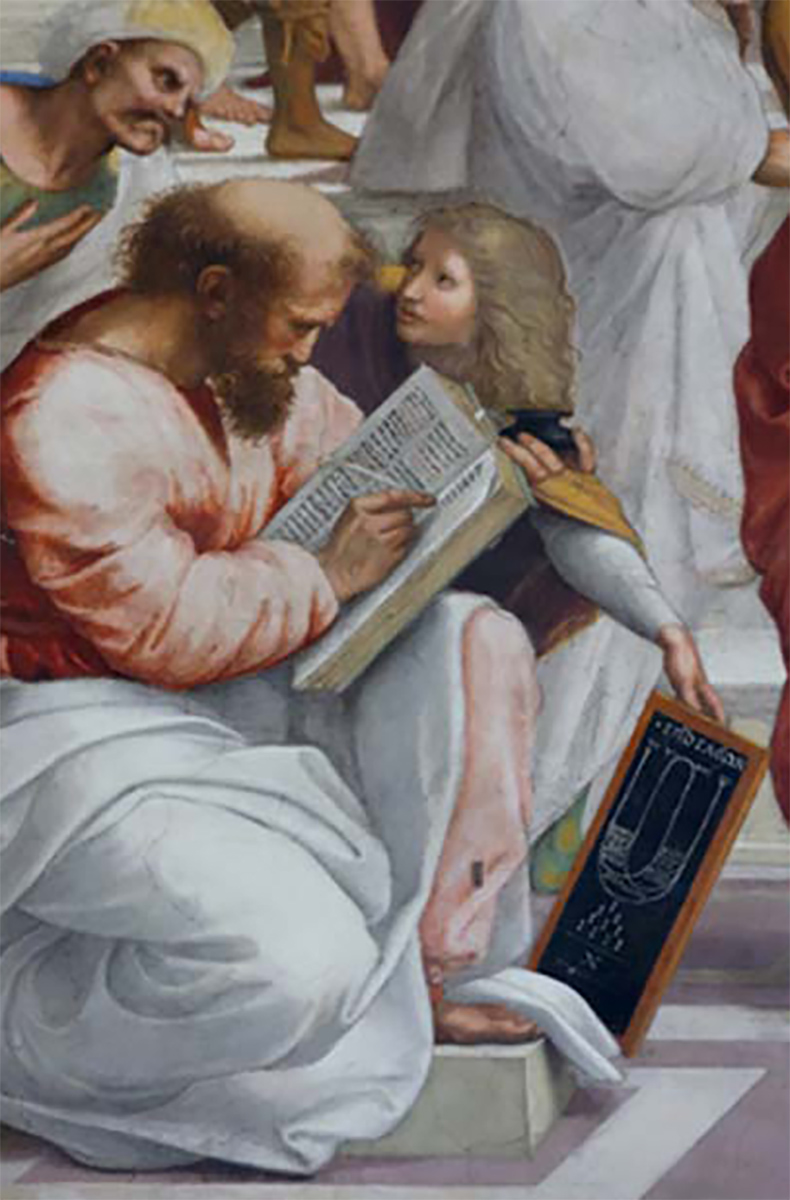 Pythagoras  (Samos,  570-495 BCE)
The
All is Number


                  God is Number
Pythagoras & Pythagoreans (his sect/followers)

  practised Numerology – Number worship
  each number its own character & meaning:
         -  1:    generator of all numbers
         -  2:    opinion
         -  3:    harmony
         -  4:    justice
         -  5:    marriage
         -  6:    creation
         -  7:    7 wandering stars (planets)
•        odd numbers:   female
         even numbers:  male
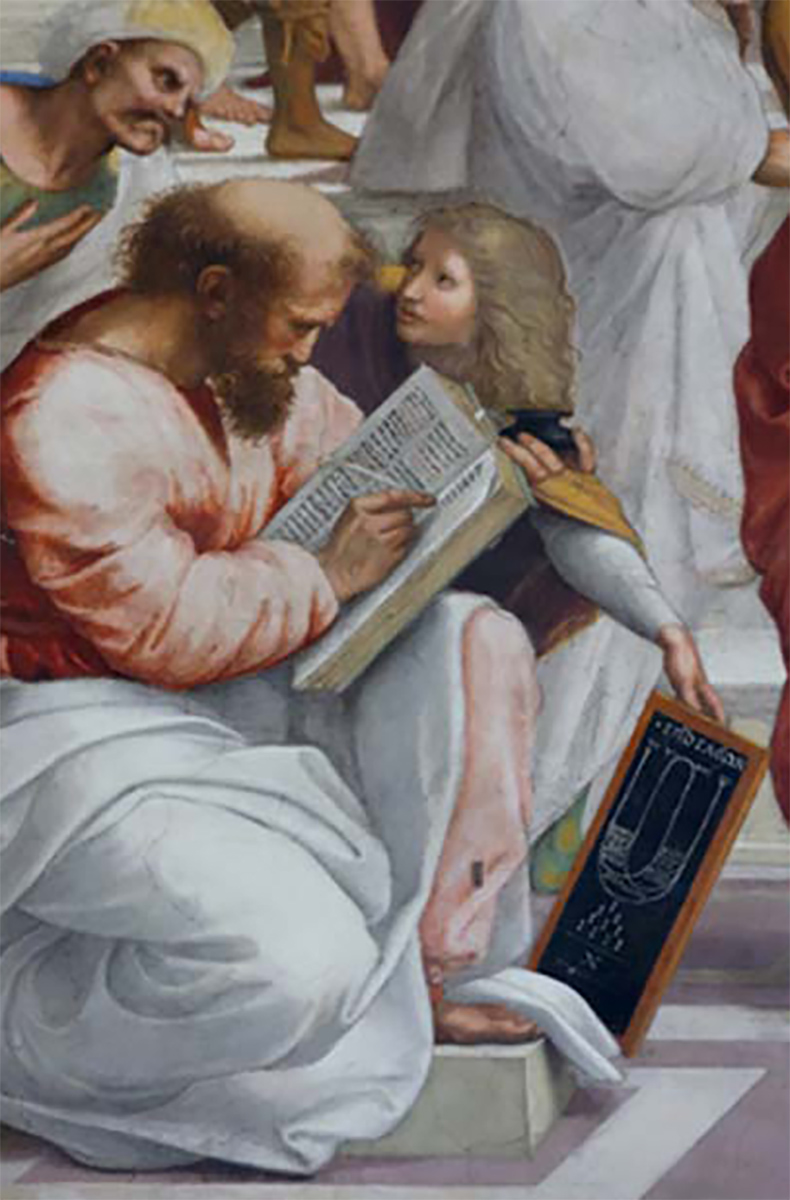 Pythagoras  (Samos,  570-495 BCE)
The
All is Number


                  God is Number
•        Holiest number:   Tetractys = 10
                                      triangular number = 1+2+3+4
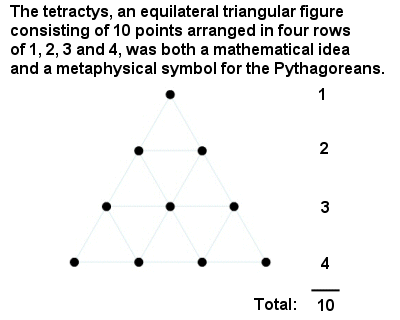 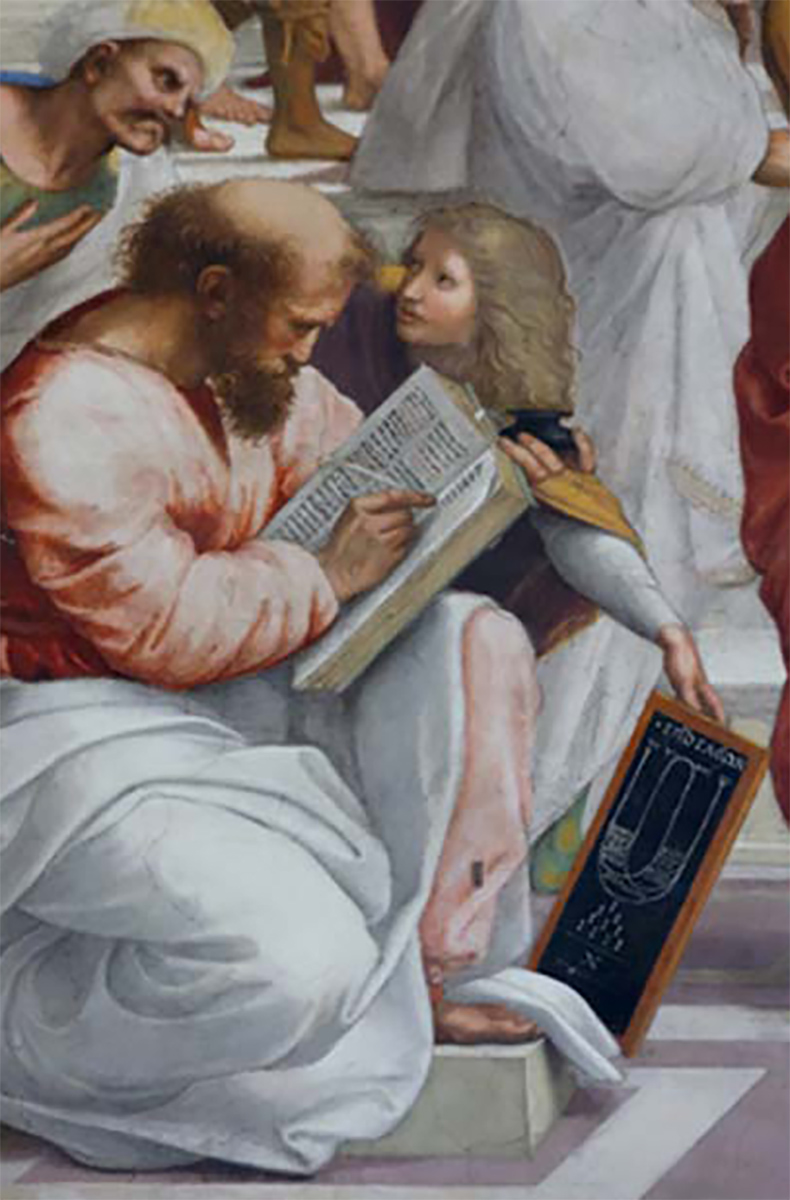 Pythagoras  (Samos,  570-495 BCE)
The
Musical Harmony  -   Numbers
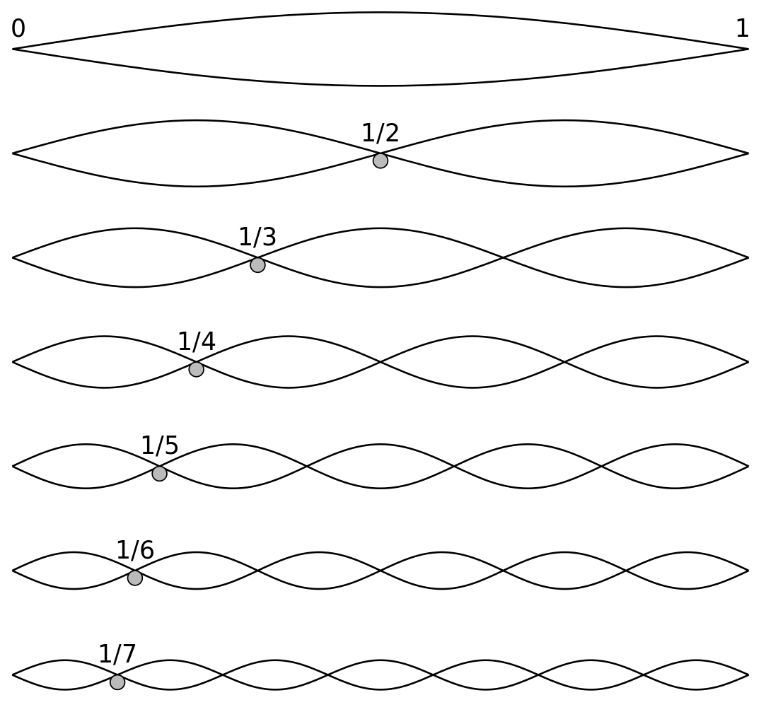 Pythagoras is credited with discovery:
•  the pitch of a musical tone
•  inversely proportional to the length of the string
•  intervals between harmonious sound frequencies
    define simple numerical ratios
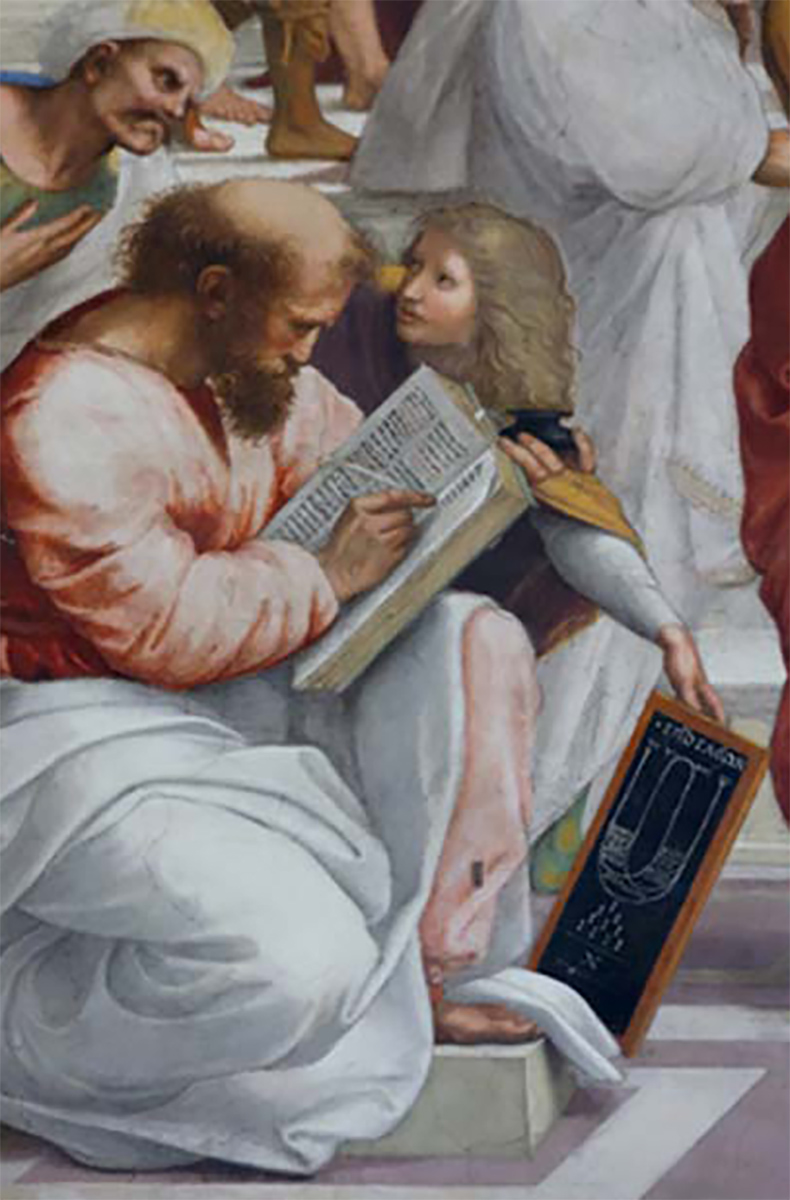 Pythagoras  (Samos,  570-495 BCE)
The
Musical Harmony  -   Numbers
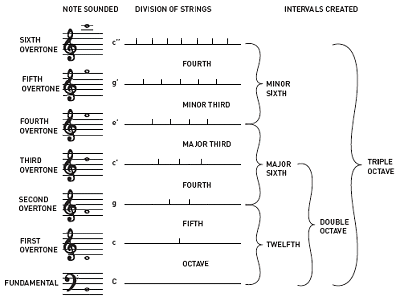 Pythagoras is credited with discovery:
•  harmonious musical notes – whole number ratios
•  described the first 4 overtones 
•  forming the primary building blocks of musical harmony
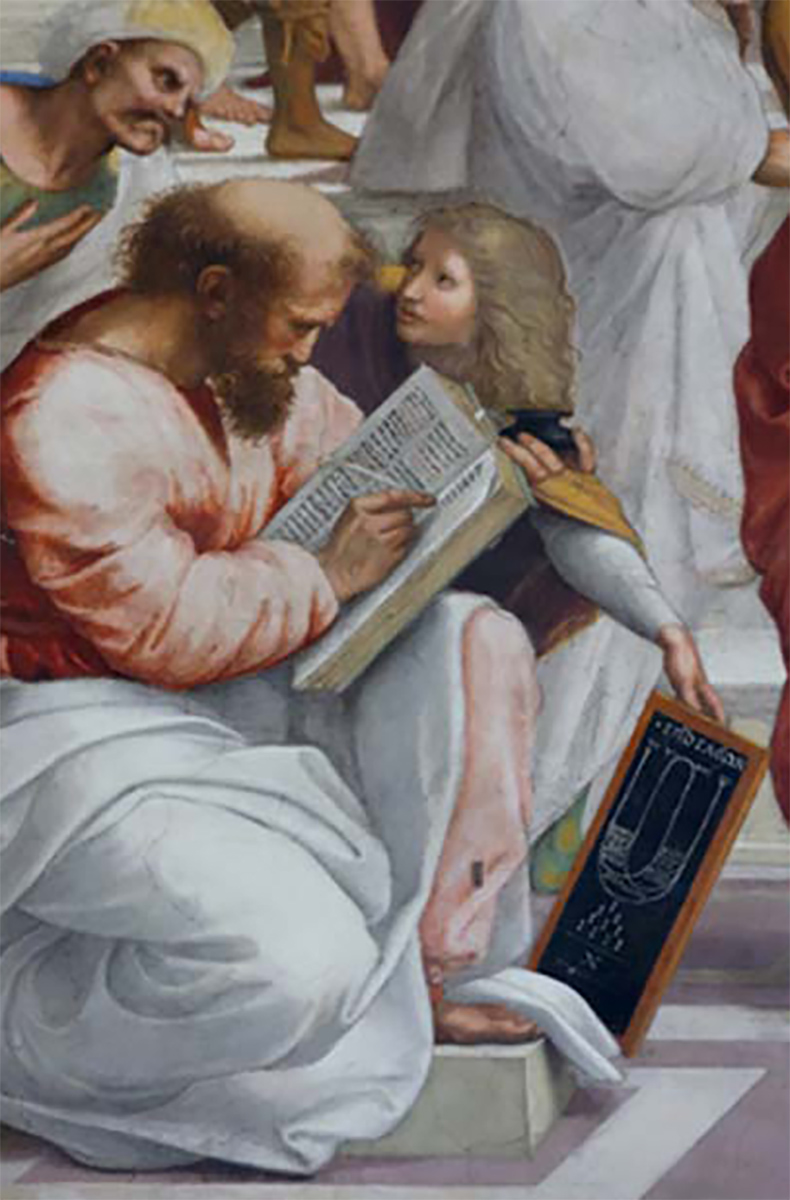 Pythagoras  (Samos,  570-495 BCE)
Harmony of the Spheres
Pythagoras:

•  The proportion in movements of the 
    celestial bodies – sun, moon, and planets – 

     is such that it resembles musical notes, 
     it is a form of musica, and thus produce a symphony:

                     Music of the Spheres

•  Pythagoras claimed that the sun, moon and planets 
    emit their own hum, based on orbital revolution 
    (imperceptible to human ear).

•  Legend:  Pythagoras could hear the 'music of the spheres’
 
    enabling him to discover that consonant musical   
    intervals can be expressed in simple ratios of small 
    integers.
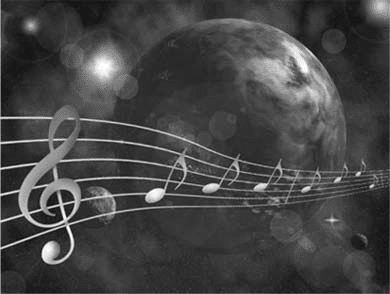 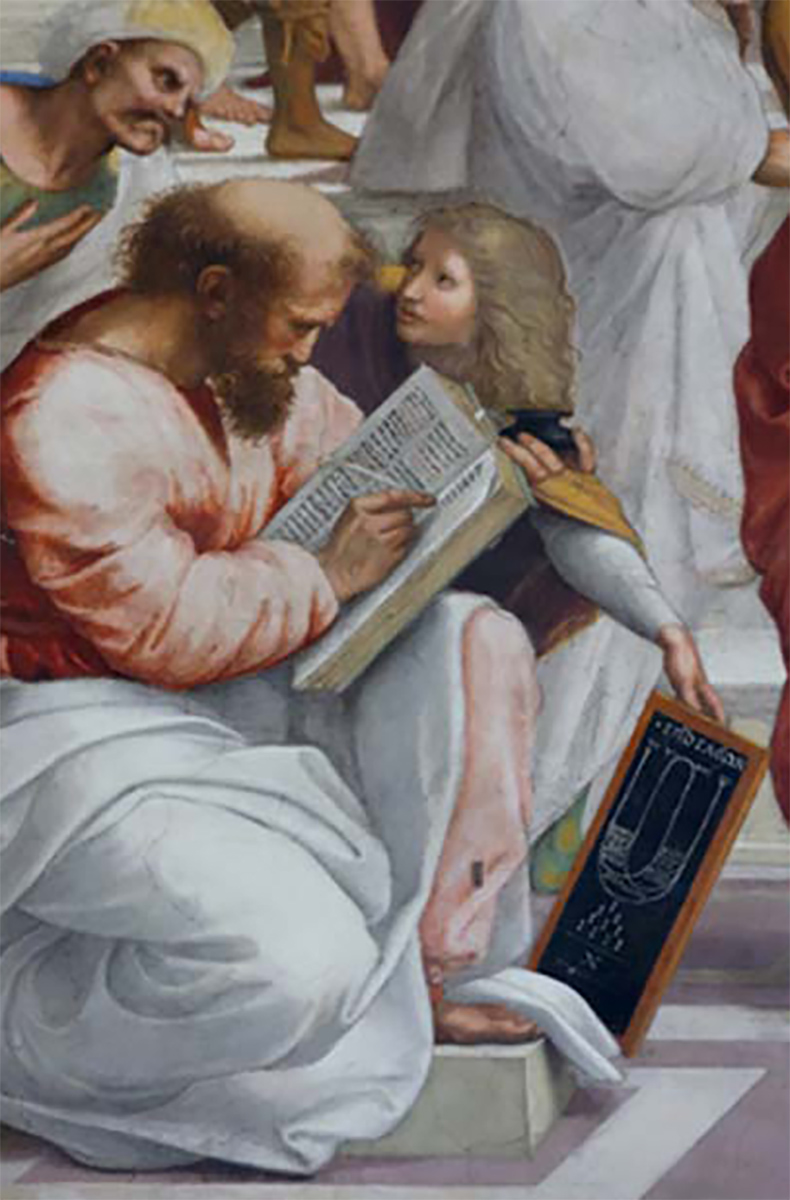 Pythagoras  (Samos,  570-495 BCE)
The
Harmony of the Spheres
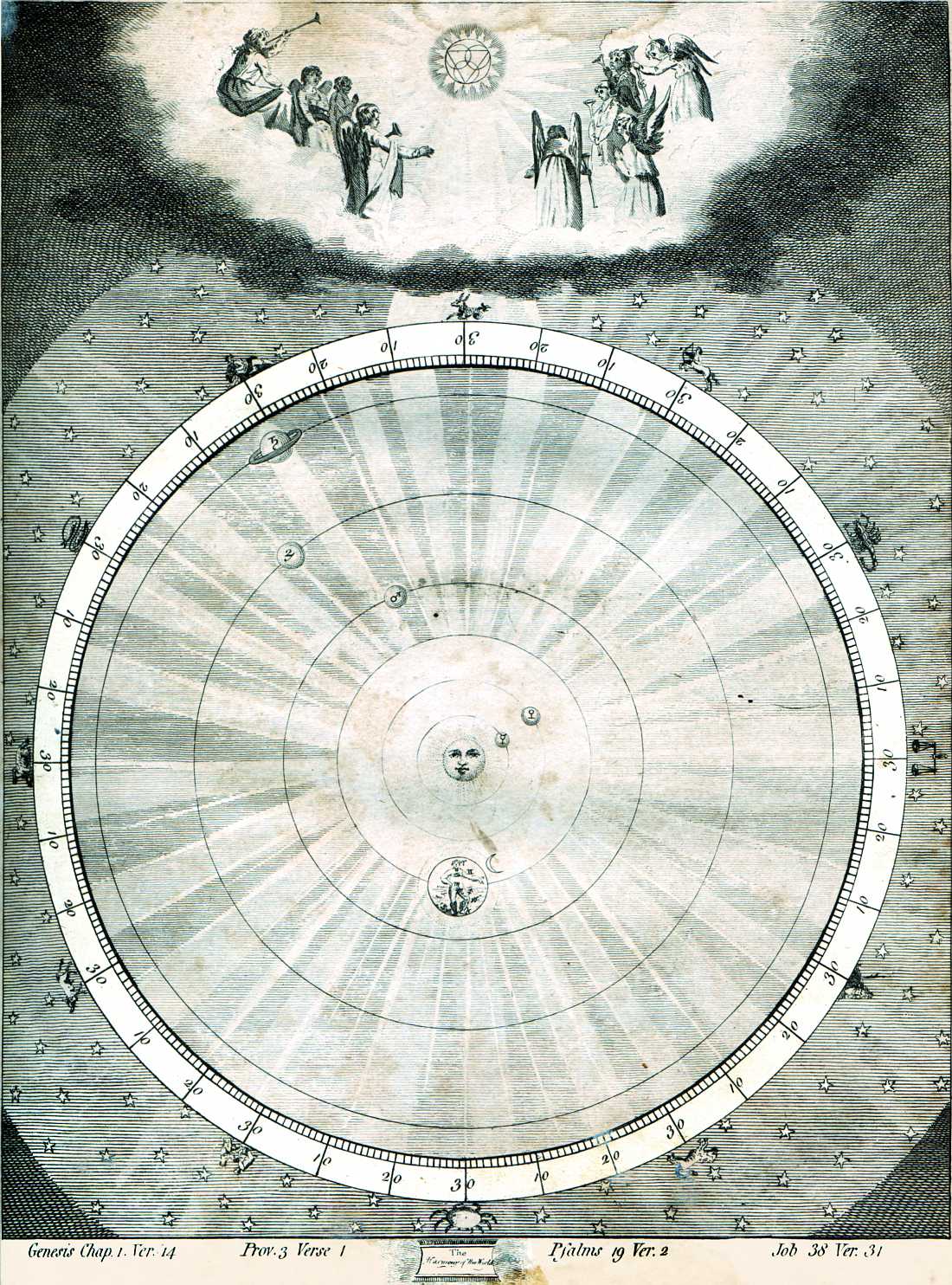 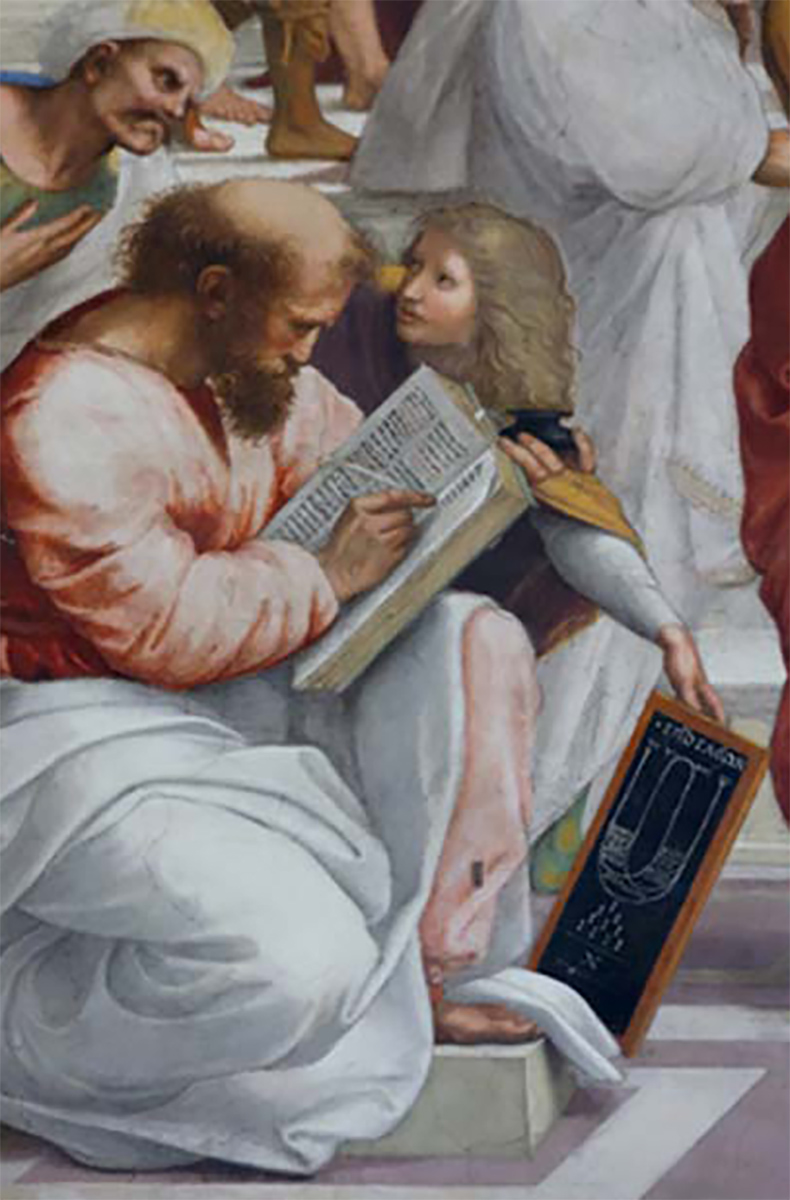 Pythagoras  (Samos,  570-495 BCE)
The
Mystical Sect of Pythagoreans
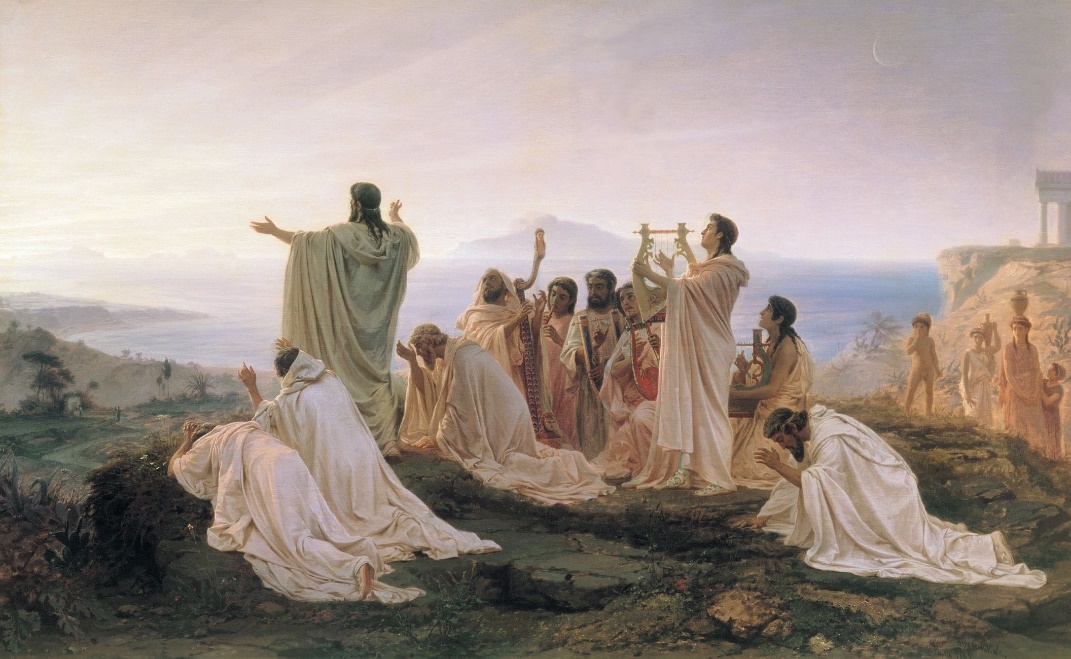 • Pythagoras established a school/mystical sect
• Croton in southern Italy (530 BCE) nucleus of sect

• Bizarre sect: 
  -  although largely dominated by mathematics, 
  - also profoundly mystical
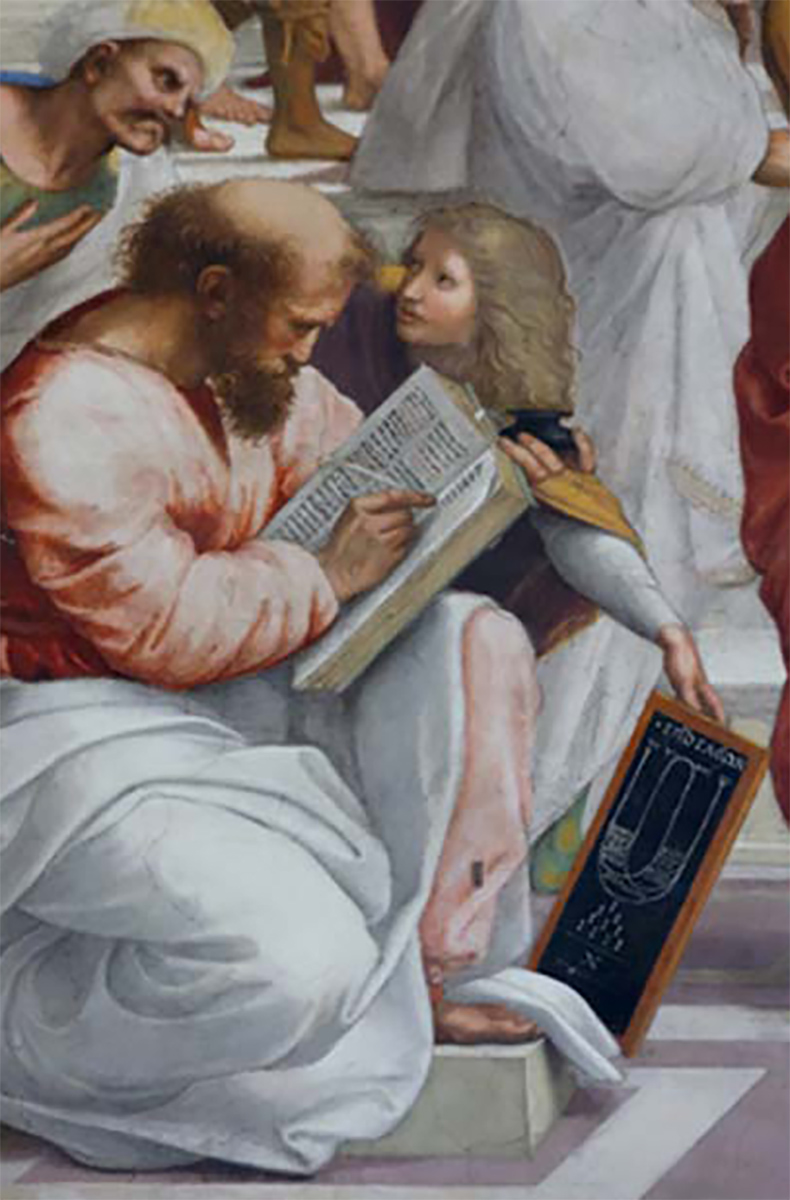 Pythagoras  (Samos,  570-495 BCE)
The
Mystical Sect of Pythagoreans
• Pythagoras established a school/mystical sect
•  Croton in southern Italy (530 BCE) nucleus of sect

 • Bizarre sect: 
   -  although largely dominated by mathematics, 
   -  also profoundly mystical, 

• Pythagoras imposed 
  - quasi-religious philosophies
  - strict vegetarianism
  - communal living
  - secret rites 
  - odd rules on all the members of his school

• Two groups of members:
  - Mathematikoi      - “learners”
     extending and developing scientific & mathematical work
  - Akousmatikoi     - “listeners”
      focus on religious & ritualistic aspects of teachings
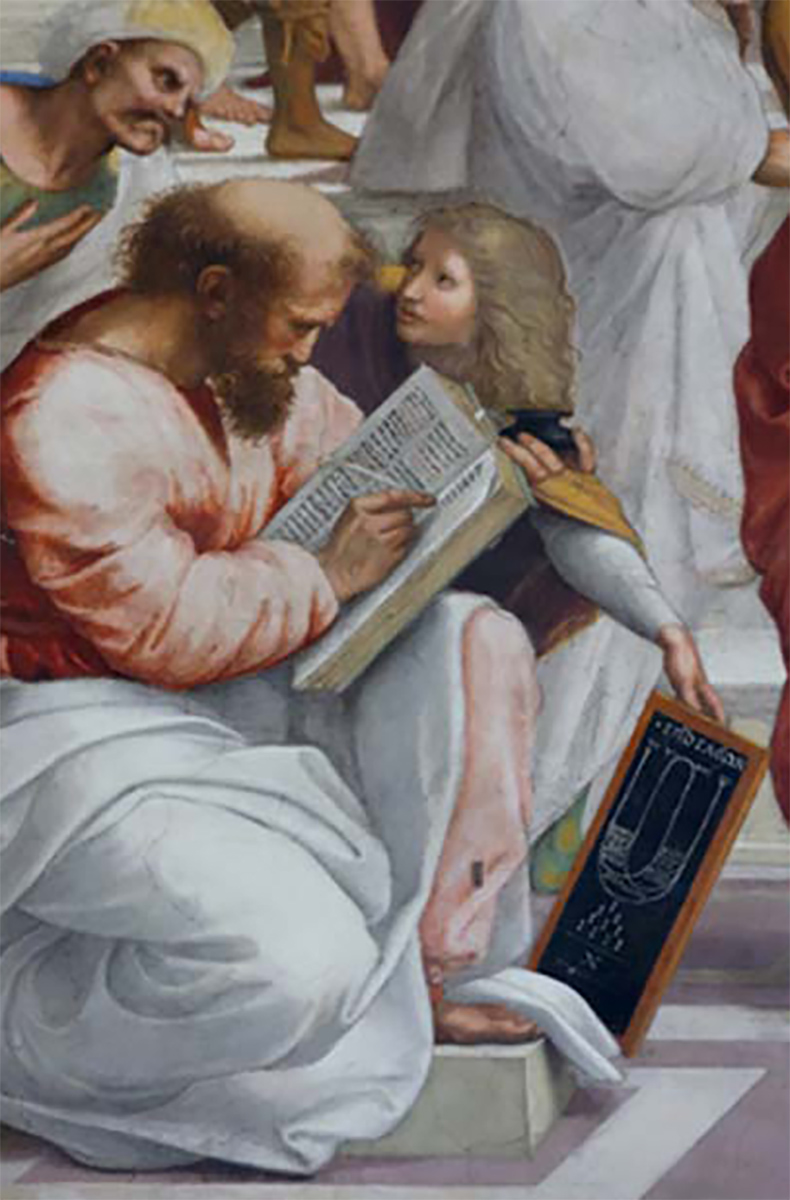 Pythagoras  (Samos,  570-495 BCE)
The
the Book of Nature 

                  is written in
 
       the Language of Mathematics
•       No original texts/writings of Pythagoras known,
         all we know comes via his adherents, Pythagoreans

•       Lasting influence:
      - Philosophy Plato heavily dependent on teaching Pythagoreans
      - Nature written in language of mathematics

•       Bertrand Russell, A History of Western Philosophy:
         “ … the influence of Pythagoras on Plato and others was 
           so great that he should be considered the most influential 
           philosopher of all time.”

              “ I do not know of any other man who has been as influential 
           as he was in the school of thought."
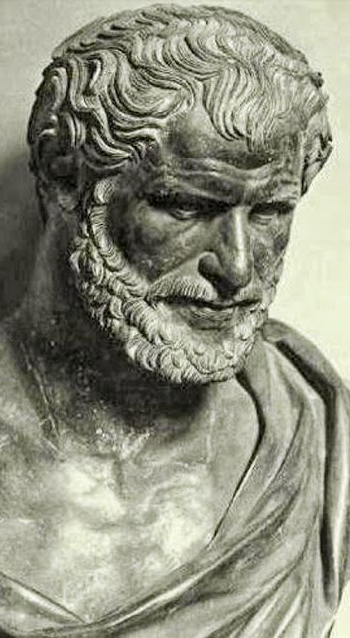 Democritus  (Abdera,  460-370 BCE)
The
Atomic Theory
All matter consists of 
      invisible particles called atoms.

Atoms are indestructible. 

Atoms are solid but invisible.

Atoms are homogenous

Atoms differ in 
      size, shape, mass, position, and arrangement.
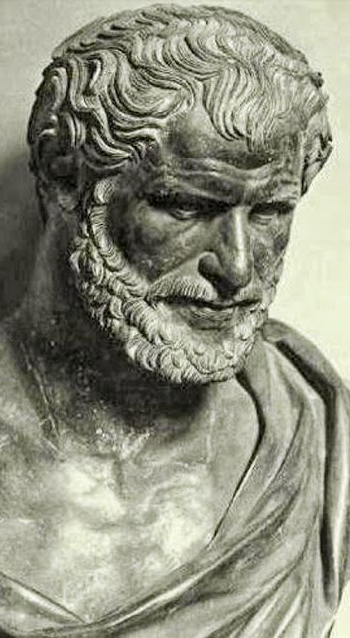 Democritus  (Abdera,  460-370 BCE)
The
Atomic Theory
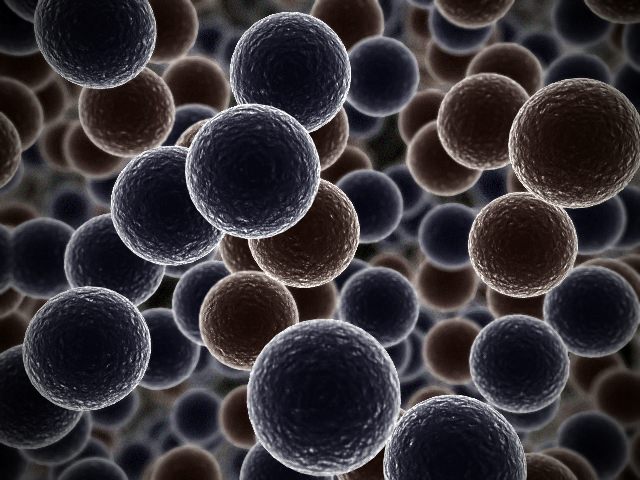 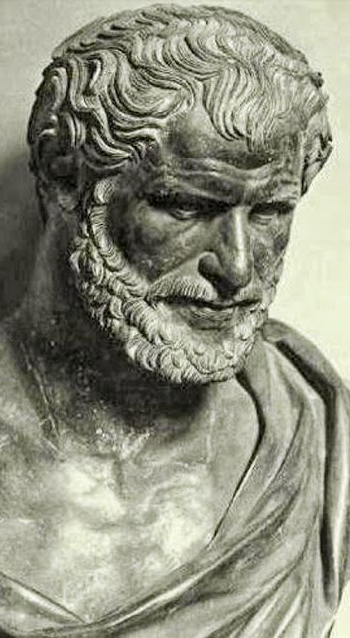 Democritus  (Abdera,  460-370 BCE)
The
Atomic Theory
All matter consists of invisible particles
 
Solids are made of small, pointy atoms. 
Liquids are made of large, round atoms. 
Oils are made of 
      very fine, small atoms 
      that can easily slip past each other. 


.
Classical Greek CosmologyPlato & Aristoteles
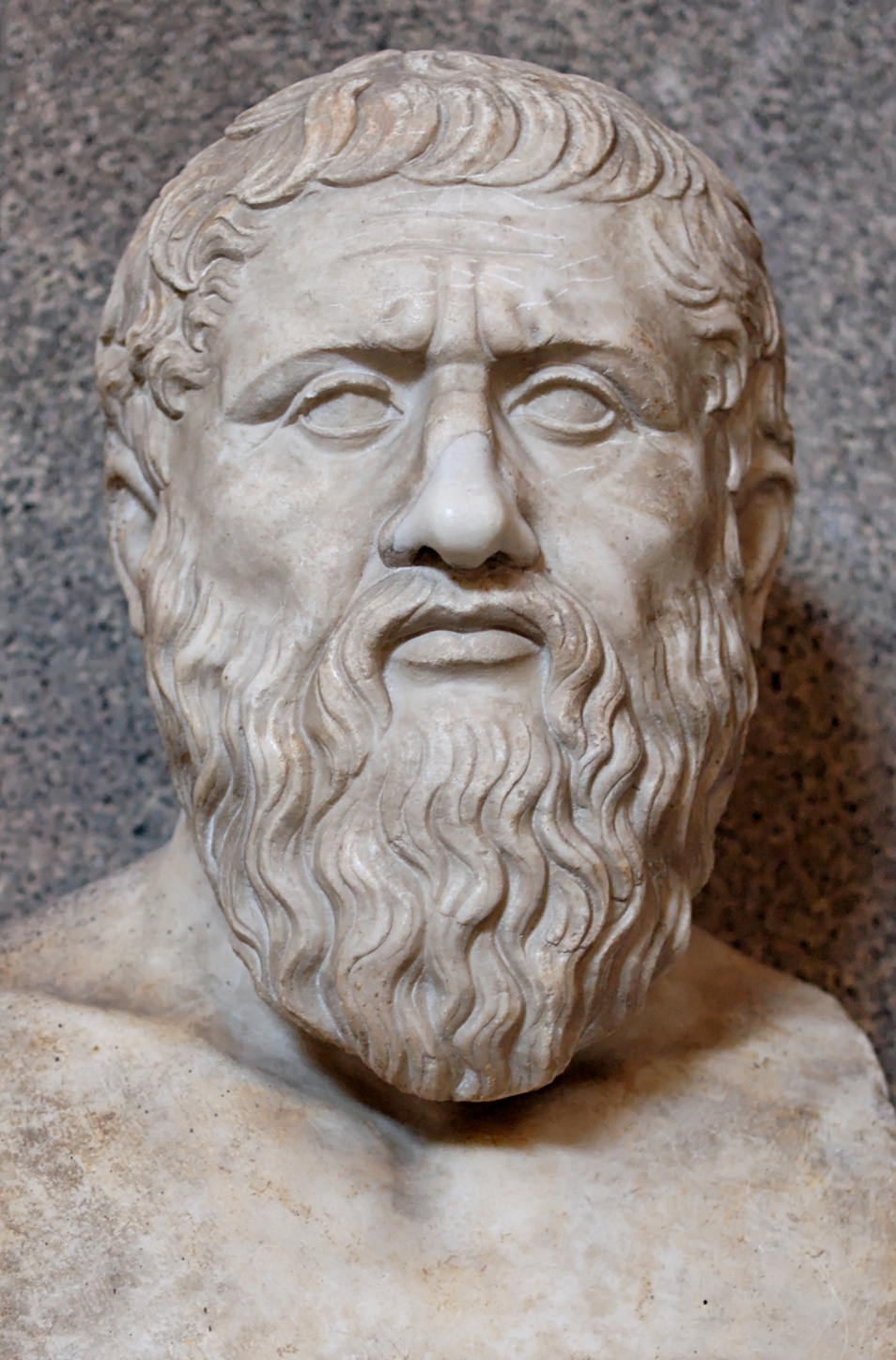 Geometry  as  
organizing  principle
of the world 



Founded Academy, Athens

•       Philosophy
•       Mathematics
•       Philosophical Dialogues
Plato   (Athens,    428-348 BCE)
Academia  Platon
“Let no one unversed
in geometry enter here”
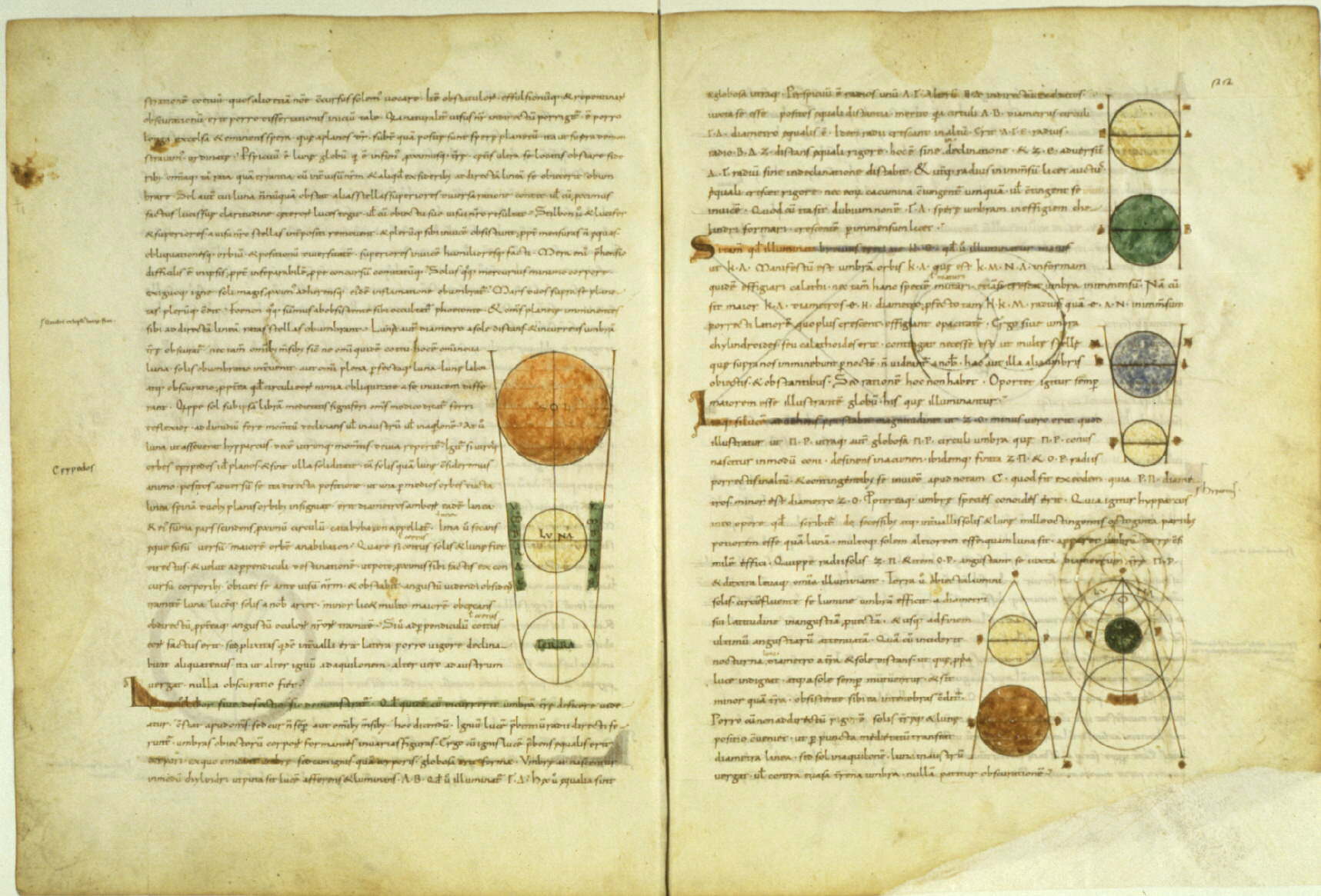 Timaeus:Plato’s  Cosmology
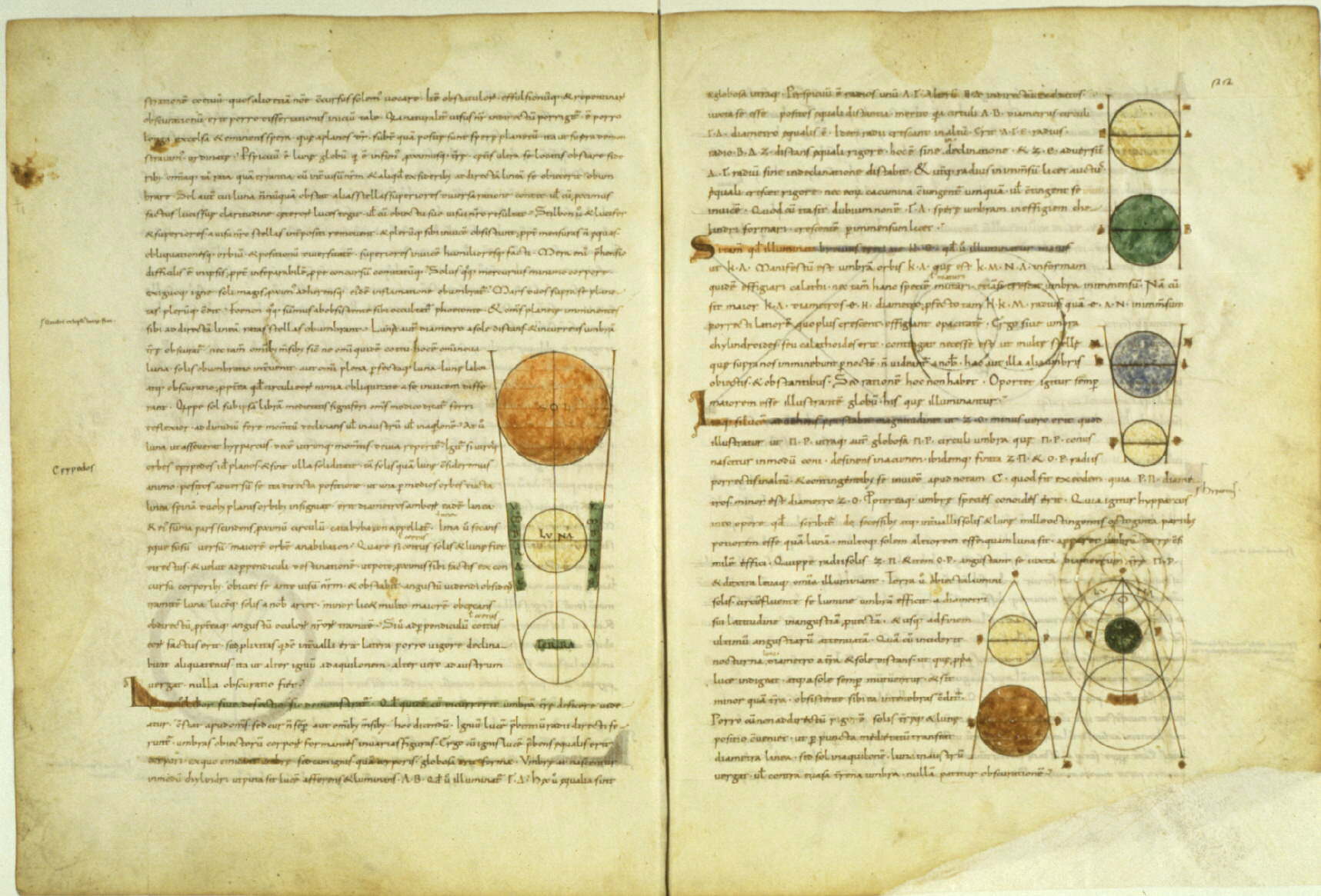 Timaeus:Plato’s  Cosmology
Plato’s Cosmic Scheme:

         • Demiurge, divine craftsman, is a mathematician:
         •  Universe constructed according to geometric principles
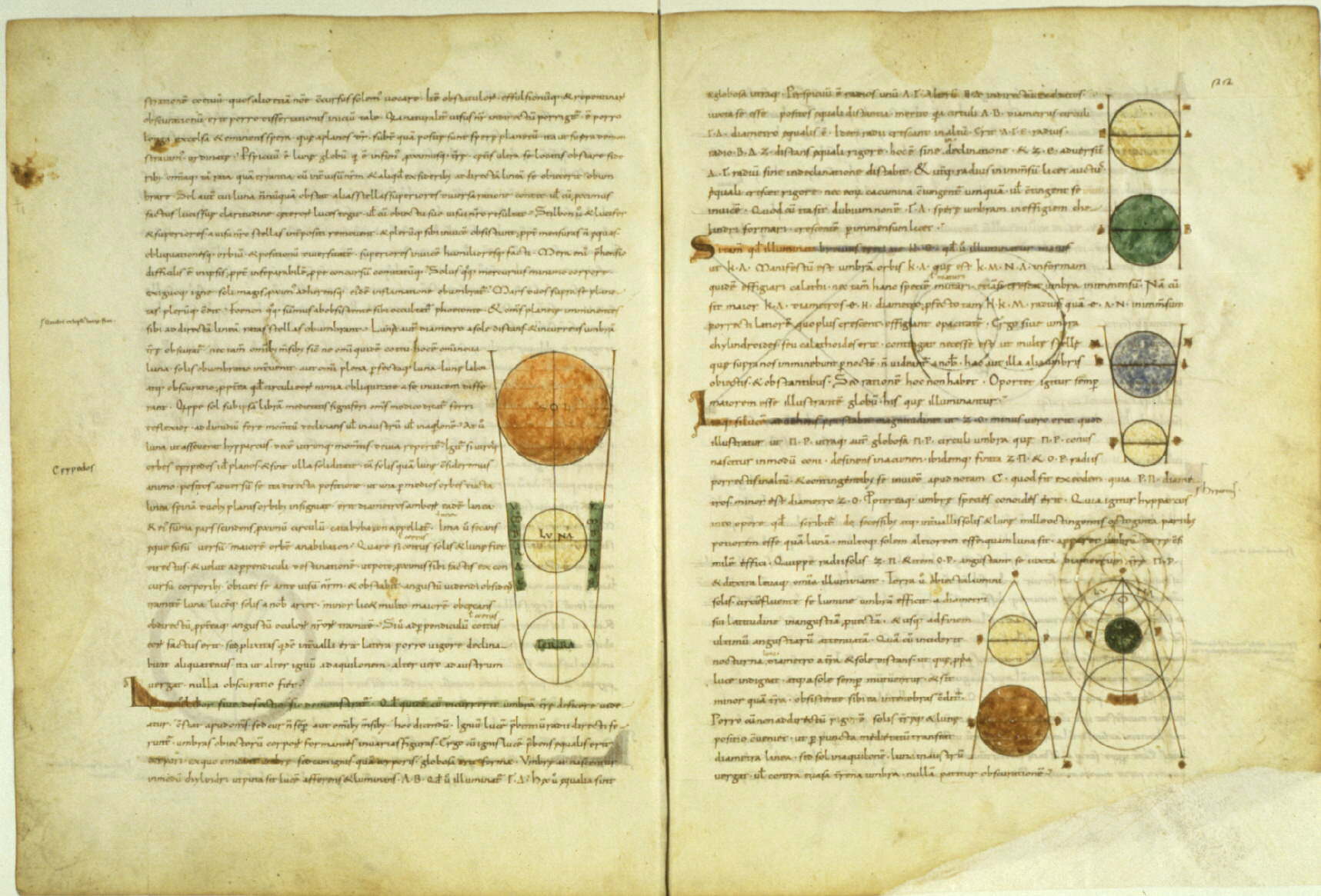 Platonic  Solids
the Five Platonic solids 
                    ● there are only five convex regular polyhedra !
	    ● Plato identified them with the cosmos and its constituents
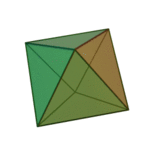 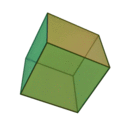 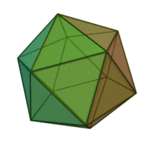 Tetrahedron:
          fire
Octahedron:
           air
Cube:
          earth
Icosahedron:
        water
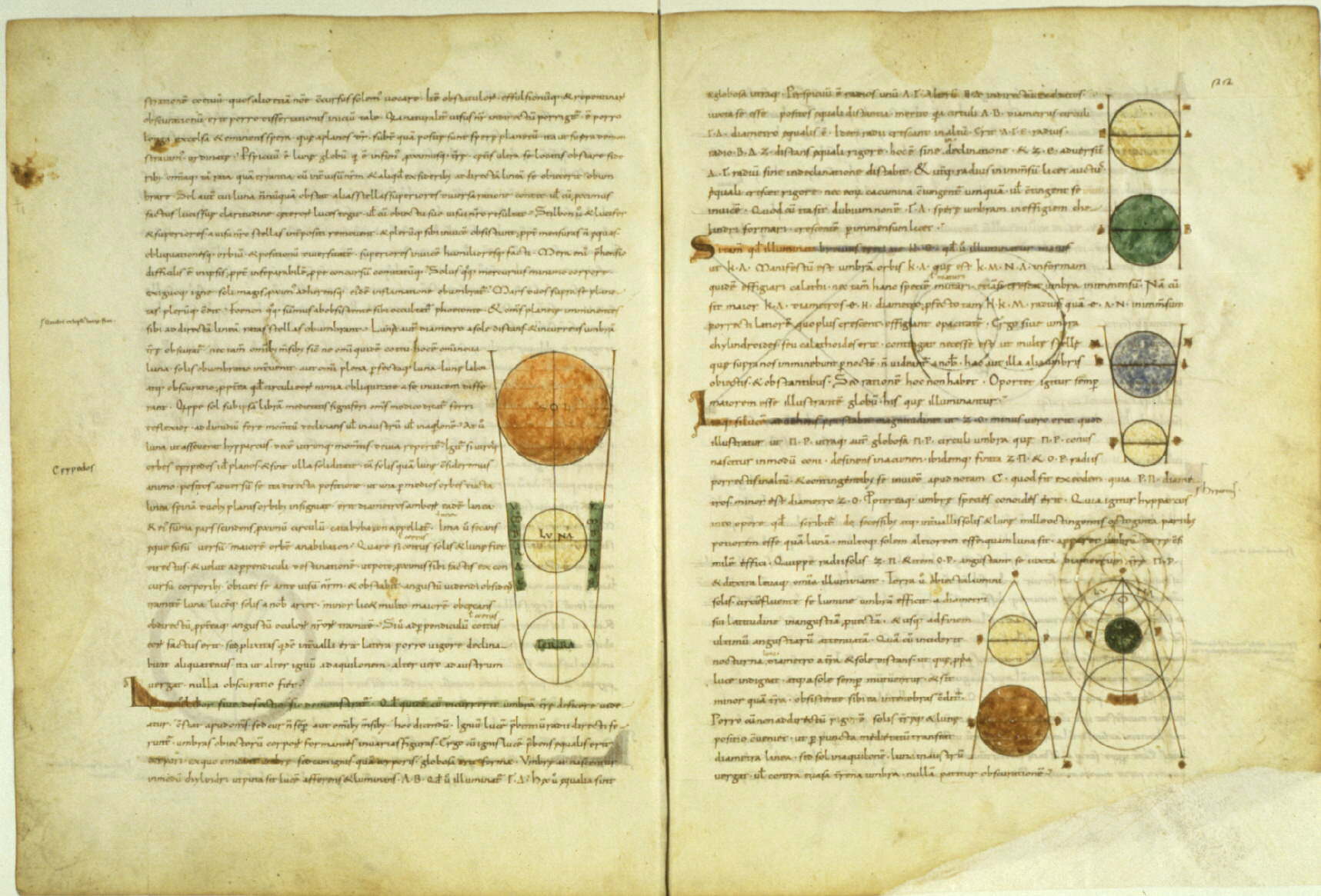 Platonic  Solids
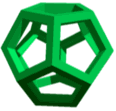 Dodecahedron             Quintessence

of which the Cosmos itself is made:
    “the stuff  for embroidering 
      the constellations on the heavens”
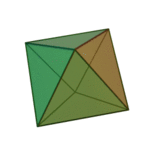 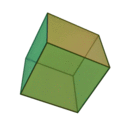 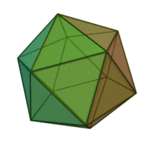 Tetrahedron:
          fire
Octahedron:
           air
Cube:
          earth
Icosahedron:
        water
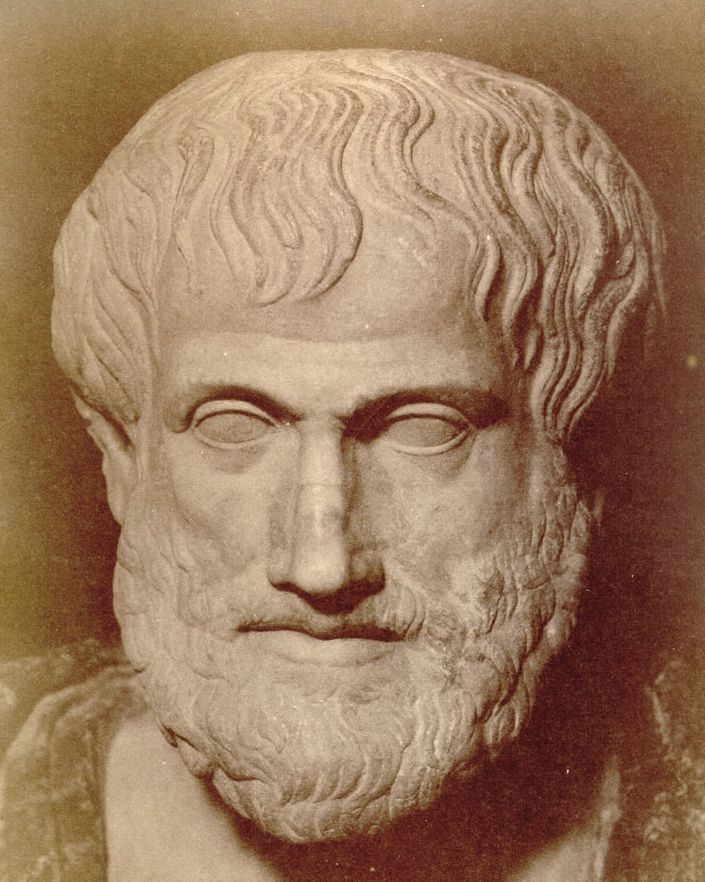 - “Aristotle was the first genuine scientist 
   in history ...  every scientist is in his debt”

          Physics, Metaphysics,Astronomy, 
            Poetry,  Theater, Music, 
            Logic, Rhetoric, Ethics, 
            Politics, Government, 
            Geology, Biology, Zoology

- Student  Plato
- teacher  Alexander the Great
- literary  style:   
                “River of Gold” (Cicero)
- founded Lyceum, Athens
- Dominant  influence  for  over  1800 years
      both in Christian philosophy & theology
      and in Muslim intellectual  history
Aristoteles   (Chalcidice-Athens, 384-322 BCE)
Father  of  Western  Science
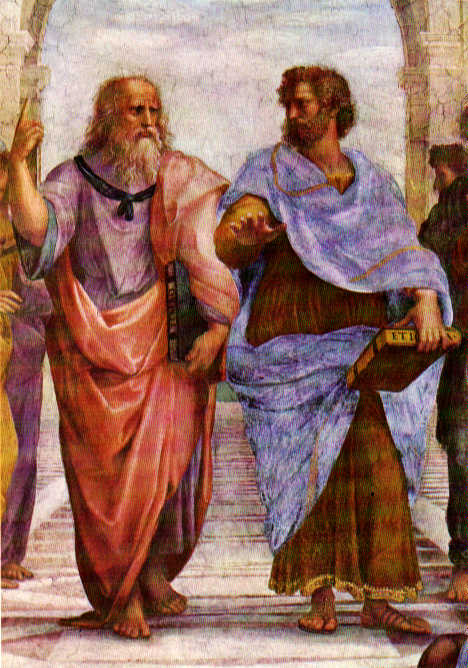 Aristoteles   (384-322 BCE)
I saw the Master there of those who know, Amid the philosophic family, 
By all admired, 
and by all reverenced; 
There Plato too I saw, and Socrates, Who stood beside him closer than the rest. 

                 Dante, Divina Commedia
                              (1st level hell)
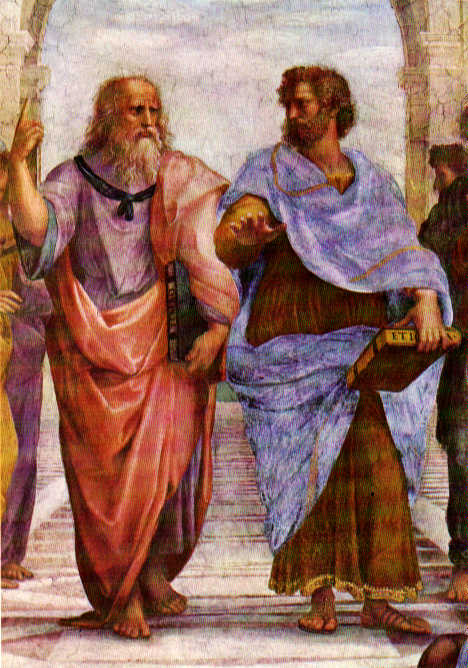 On the Heavens
Aristotle’s cosmological work

    the most influential treatise of its kind in the history 
         of humanity. 

         It was accepted for more that 18 centuries from its 
         inception (around 350 B.C.) until the works of 
         Copernicus in the early 1500s.









    
   Key aspects of Aristotle’s Cosmology:

        1)   Earth is at the centre of the Universe
        2)   the Universe is finite
        3)   the Universe is eternal and unchanged
        4)   the motion of the heavenly bodies are 
               uniform and circular
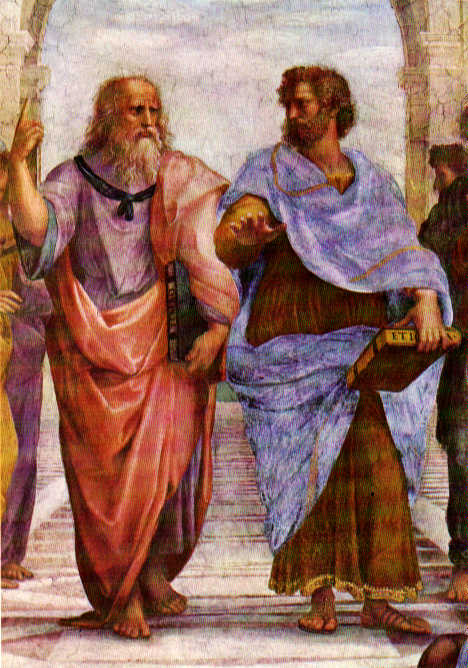 On the Heavens
Four causes  
         
Aristotle suggested that the reason for anything coming about can be attributed to four different types of simultaneously active causal factors:

Material cause  - the material out of which something 
                                      is composed. 
Formal cause     - its form, i.e., the arrangement of 
                                      that matter. 
Efficient cause  - "the primary source", or that 
                                       from which the change under 
                                       consideration proceeds. 
                                       This is akin to the modern concept
                                       of cause. 
Final cause         -  its purpose, or that for the sake of      
                                      which a thing exists or is done. This 
                                      covers modern ideas of motivating 
                                      causes, such as volition, need, desire, 
                                      ethics, or spiritual beliefs.
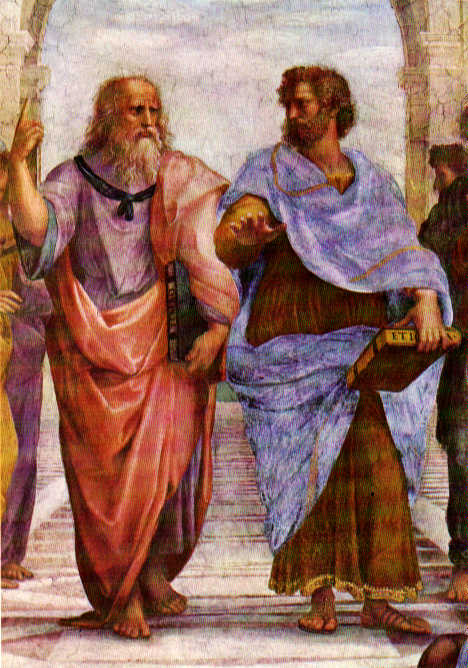 On the Heavens
Elements - composition

         4 elements (Empedokles)
 
      1) Earth          cold and dry     - modern idea solid.
     2) Water         cold and wet     - modern idea liquid
     3) Air               hot and wet      - modern idea of a gas.
     4) Fire             hot and dry      - modern ideas of plasma

          in addition,a 5th element
      5) Aether        divine substance making up the 
                               spheres and heavenly bodies
                               (stars and planets)
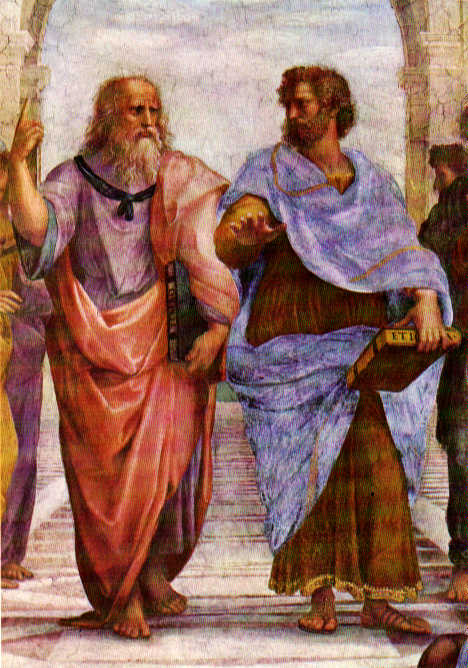 On the Heavens
Movement of bodies


          - all bodies, by their very nature, have a natural way 
            of moving.
         - Movement is not, he states, the result of the 
            influence of one body on another 
    
      - Some bodies naturally move in straight lines
           - others naturally stay put. 
           - Yet another natural movement: 
              the circular motion. 

     Since to each motion there must correspond a    
         substance, there ought to be some things that 
          naturally move in circles:

          the heavenly bodies 
          (made of a more exalted and perfect substance 
           than all earthly objects).
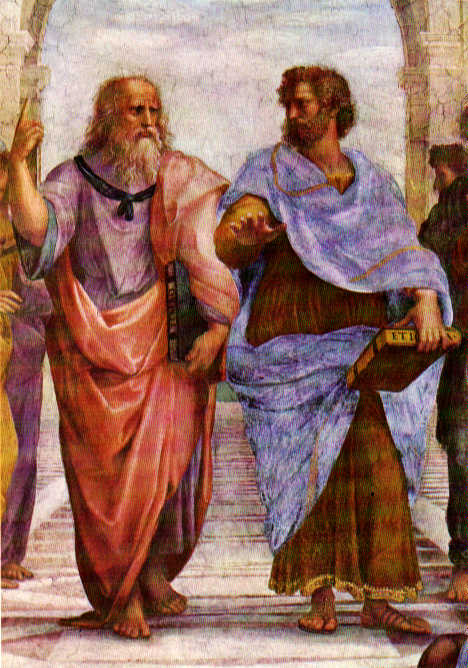 On the Heavens
Aristotle’s  Cosmos

  Aristotle’s Cosmos made of 

      a central earth (which he accepted as spherical) 

      surrounded by 
      - the moon, 
      - the sun  
      - stars all moving in circles around it. 

     This conglomerate he called ``the world''. 

  Note the strange idea that all celestial bodies 
       are perfect, yet they must circle the imperfect Earth. 

        The initial motion of these spheres was caused by the   
        action of a ``prime mover'' which (who?) acts on the   
        outermost sphere of the fixed stars; 

        the motion then trickles down to the other spheres 
        through a dragging force.

    Heavens consisted of a complex system of 55 spheres !
         - could explain and predict the motions of  
            stars and planets
         -  a real scientific theory
Aristotles’  Cosmos
Cosmos of Aristoteles

Moon
Mercury
Venus
Sun 
Mars
Jupiter 
Saturn
On the Heavens
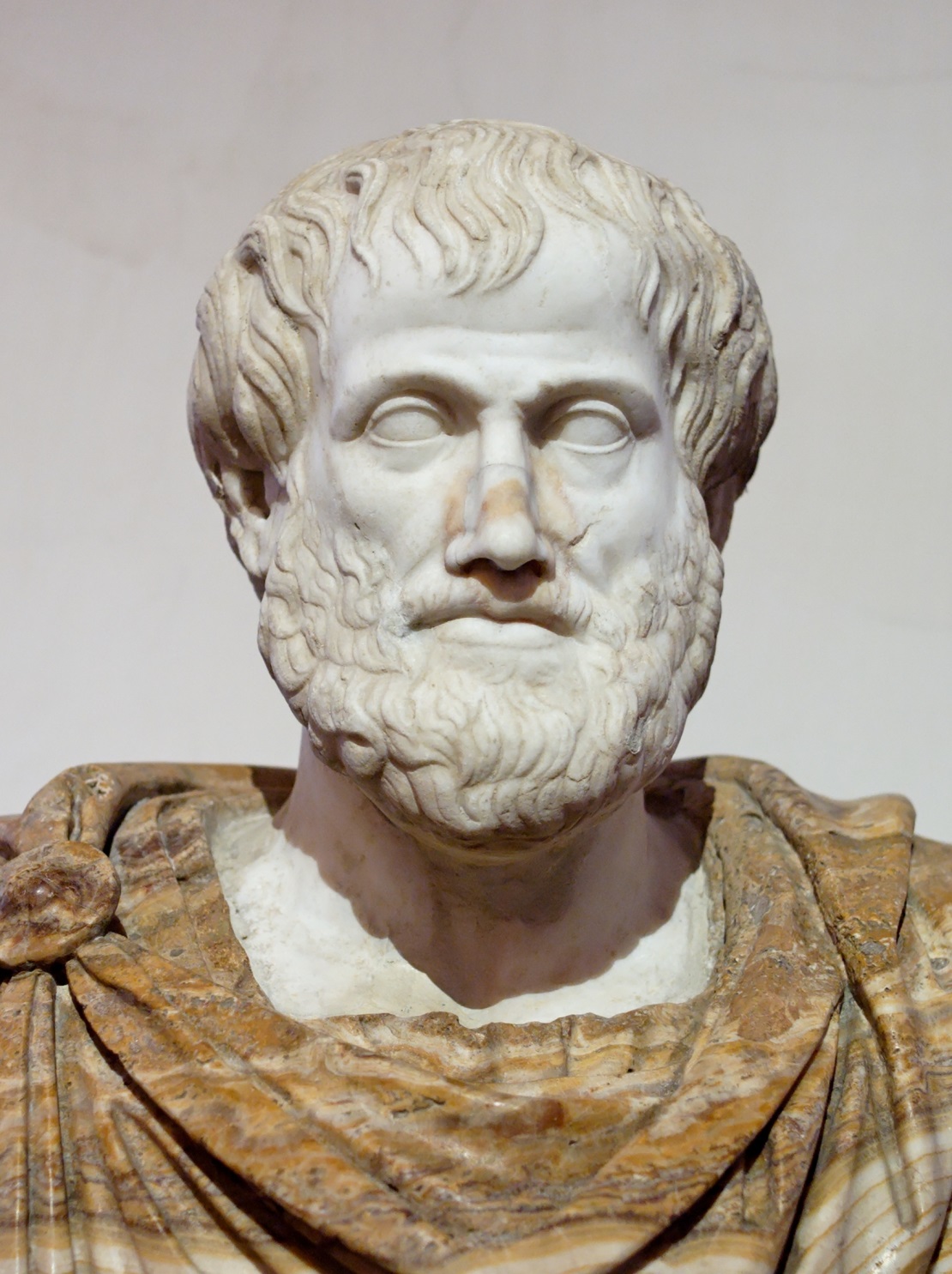 Aristotle’s cosmology



 this world is unique. 

the argument goes as follows: 
    - earth (the substance) moves naturally to the center
    - if the world is not unique there ought to be 
       at least two centers
    -  but then, how can earth know to which of 
       the two centers to go? 
     - since ``earthy'' objects have no trouble deciding 
       how to move, there can only be one center 
       (the Earth) circled endlessly by 
       all heavenly bodies.    

Note:     
     - this cosmological tenet turned out to be 
       completely wrong with the discovery of the 
       moons of Jupiter
On the Heavens
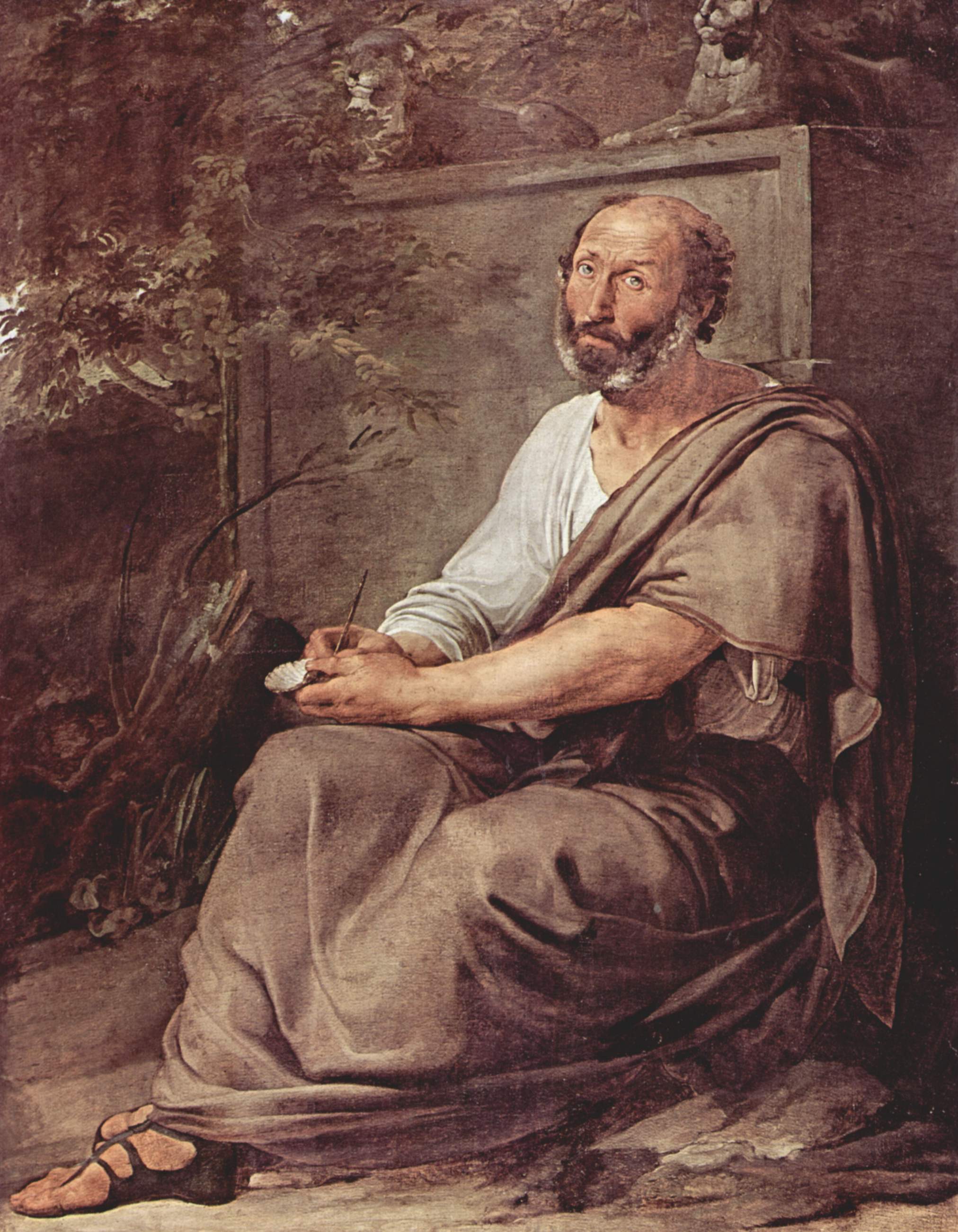 Existence



 the world did not come into being at one time

The world has existed, unchanged for all eternity
      - it had to be that way since it was ``perfect''; 
      - the universe is in a kind of ``steady state scenario''. 

Still, since he believed that the sphere was the most perfect of the geometrical shapes, 
 the universe did have a center (the Earth) 
and its ``material'' part had an edge, 
which was ``gradual'' 
     - starting in the lunar and 
     - ending in the fixed star sphere. 
Beyond the sphere of the stars the universe continued 
     into the spiritual realm where material things cannot be

This is in direct conflict with the Biblical description 
    of creation, and an enormous amount of effort was 
    spent by the medieval philosophers in trying to 
    reconcile these views.
Pictorial view 
Aristotelian view of the Cosmos